Министерство образования Республики МордовияПортфолио Волгушевой Алевтины Анатольевны, воспитателя МБДОУ «Дубёнский детский сад комбинированного вида «Солнышко»,Дубёнский муниципальный район
Сведения  о педагоге
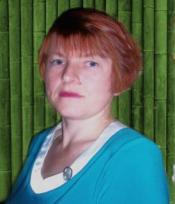 Дата  рождения:  06.04.1973г.
Профессиональное образование: высшее, МГПИ имени М.Е. Евсевьева 
Специальность: «Педагогика и методика начального образования» 
Квалификация: учитель начальных классов
Диплом:№ 048537
 Дата выдачи: 25.06.1994г.
Профессиональная переподготовка: ФГБОУ ВПО «МГПИ им. М.Е. Евсевьева», Квалификация: воспитатель, 2017г.
Общий трудовой стаж: 26 лет
Стаж педагогической работы (по специальности):26 лет
Наличие квалификационной категории: высшая,  приказ МО РМ № 137 
Дата последней  аттестации: 10.02.2016г.
Представление педагогического опыта
Волгушевой Алевтины
 Анатольевны
 размещён на сайте
 МБДОУ «Дубёнский детский сад
 комбинированного вида «Солнышко»
https://dsoldub.schoolrm.ru/sveden/employees/37887/298428/
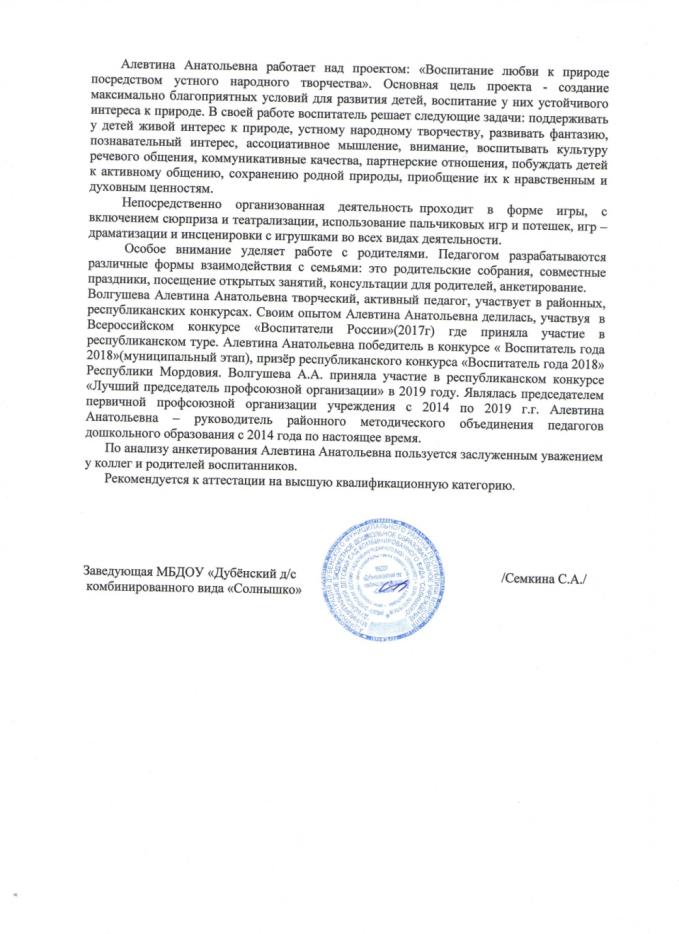 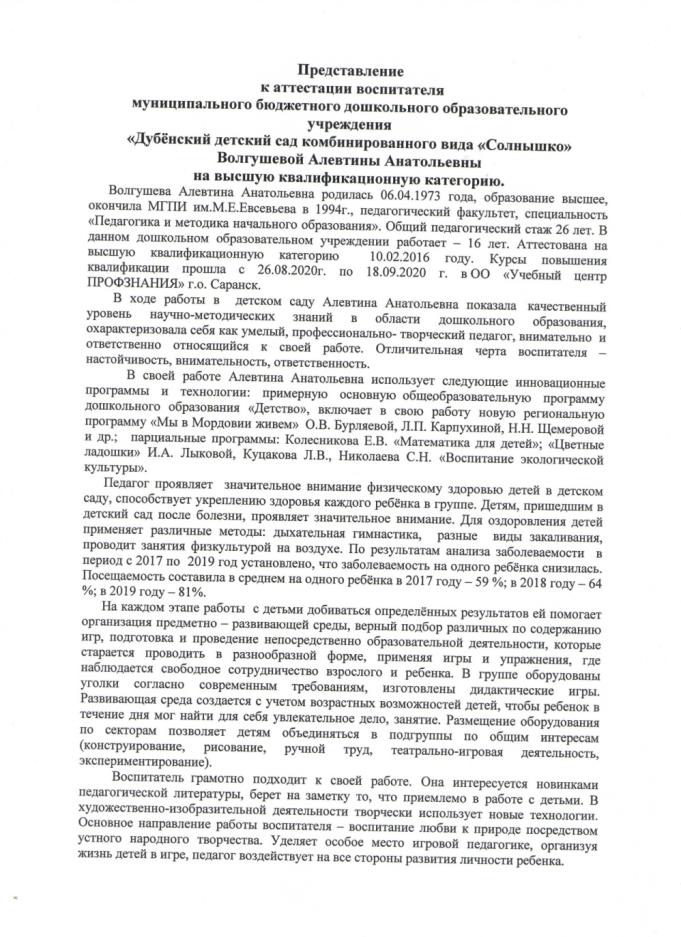 1.Участие 
в инновационной
(экспериментальной) деятельности.
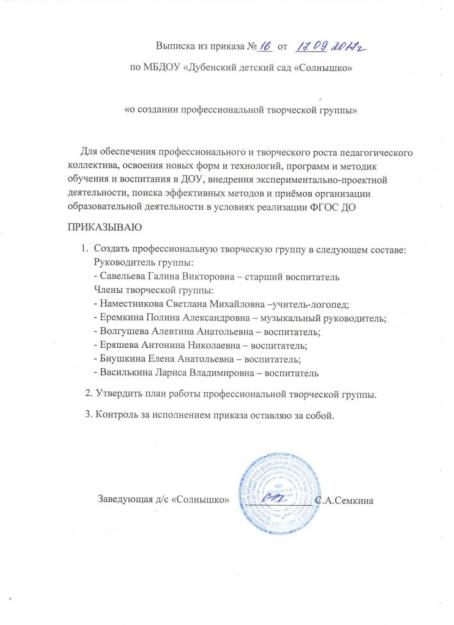 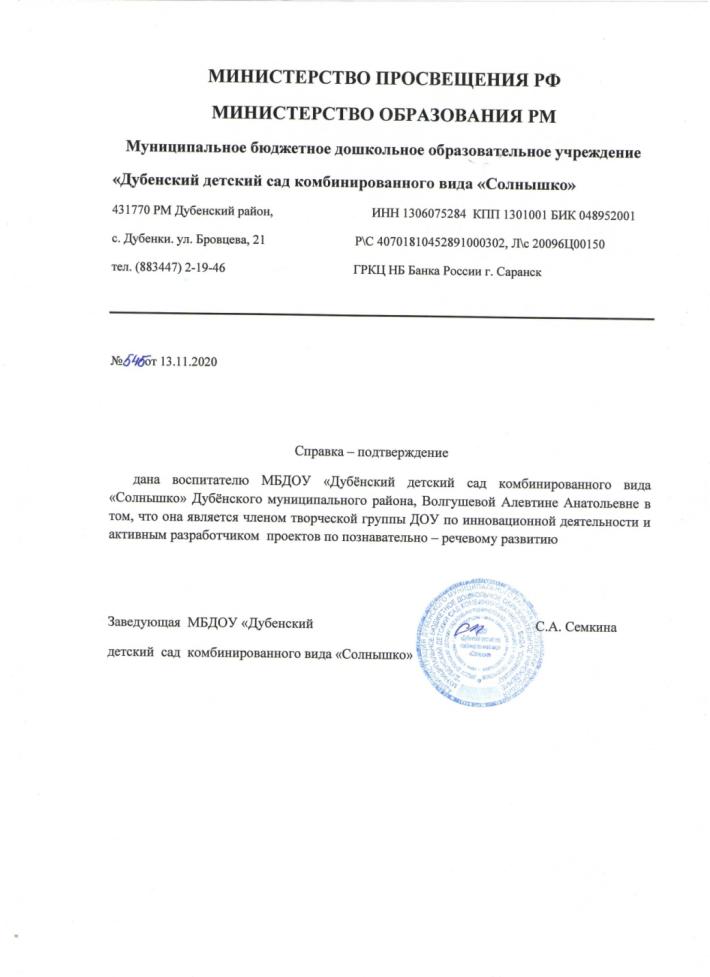 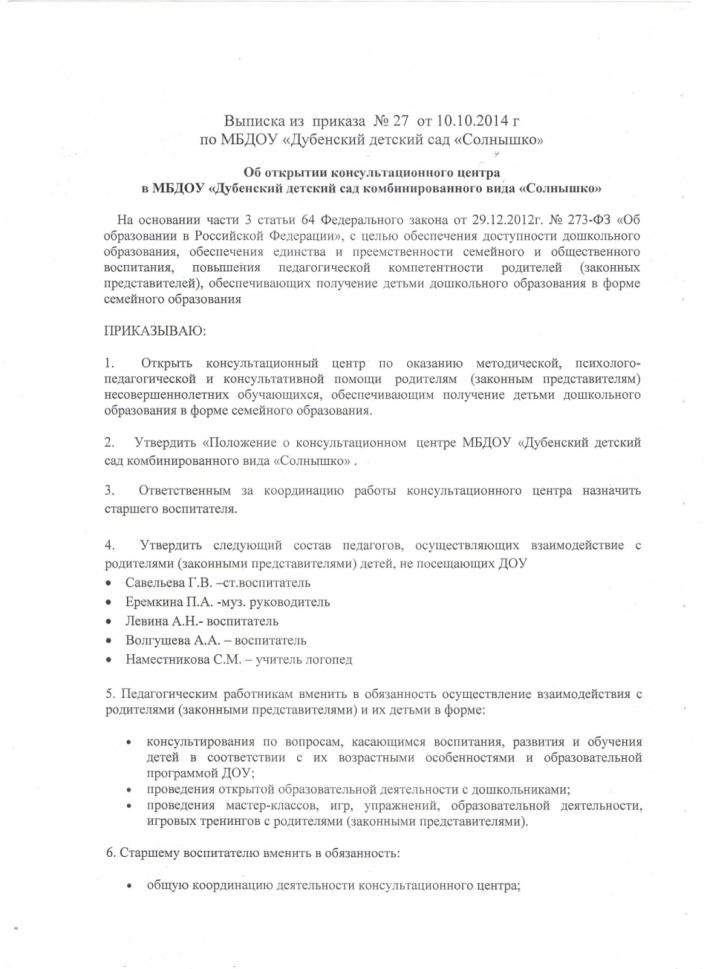 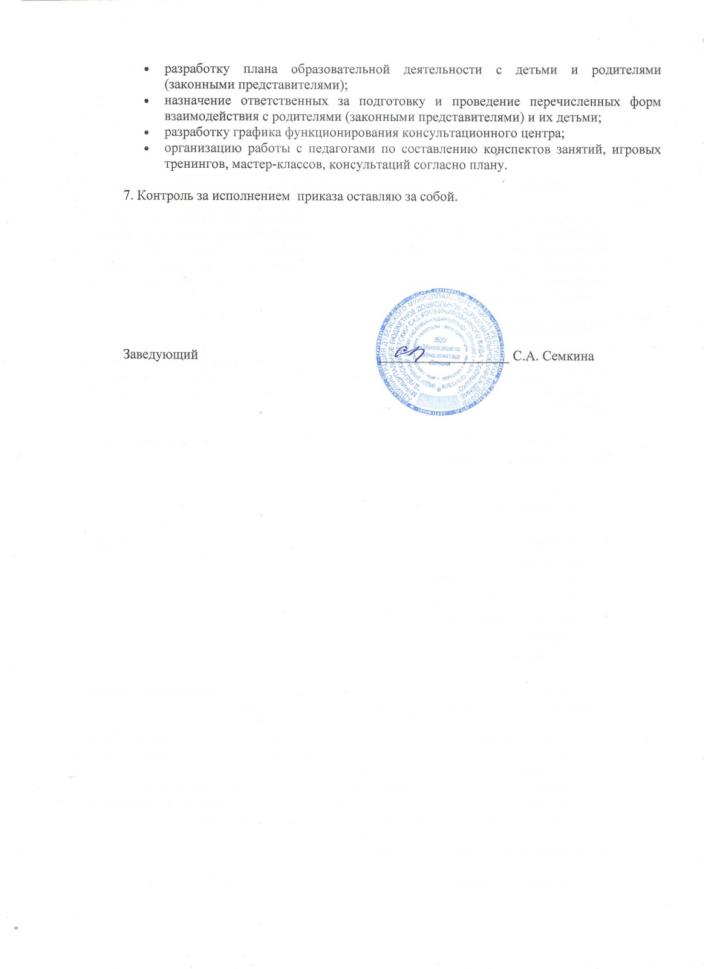 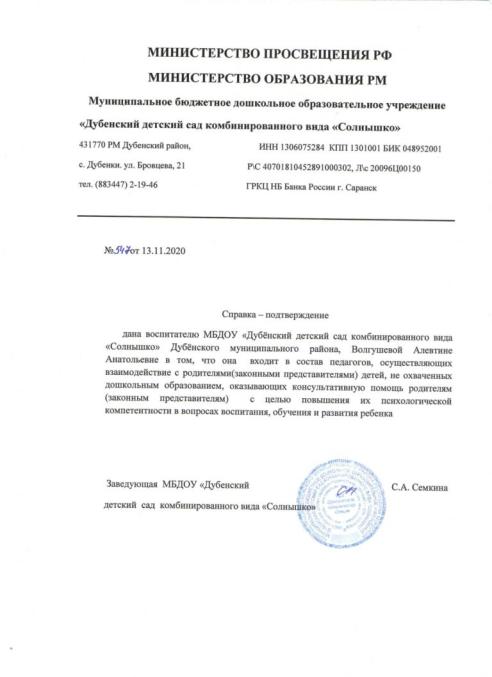 2.Наставничество
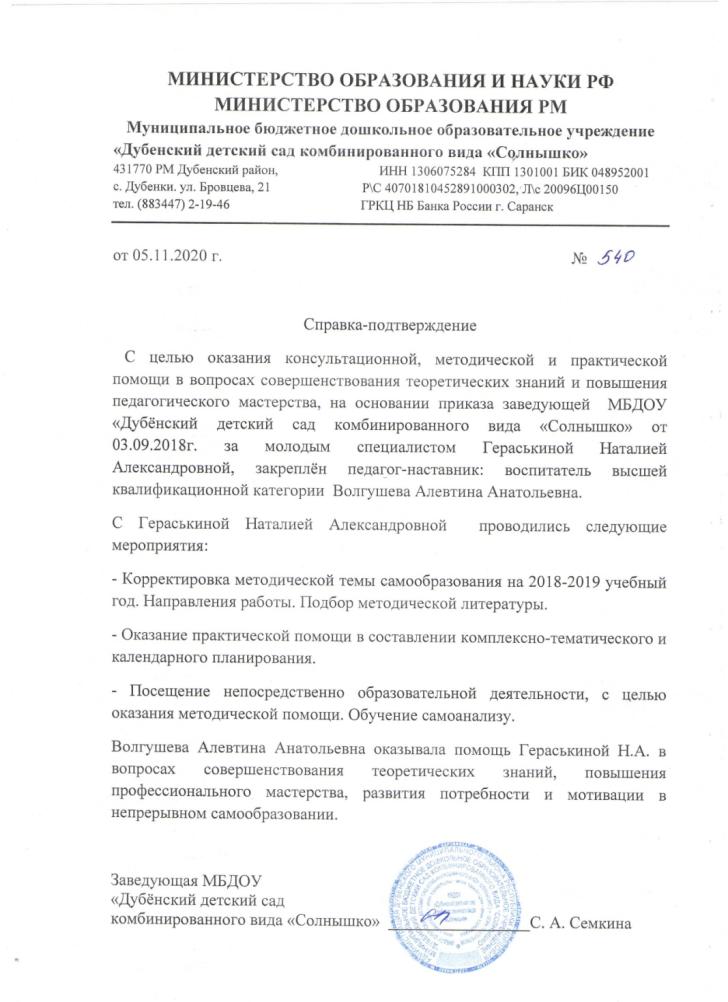 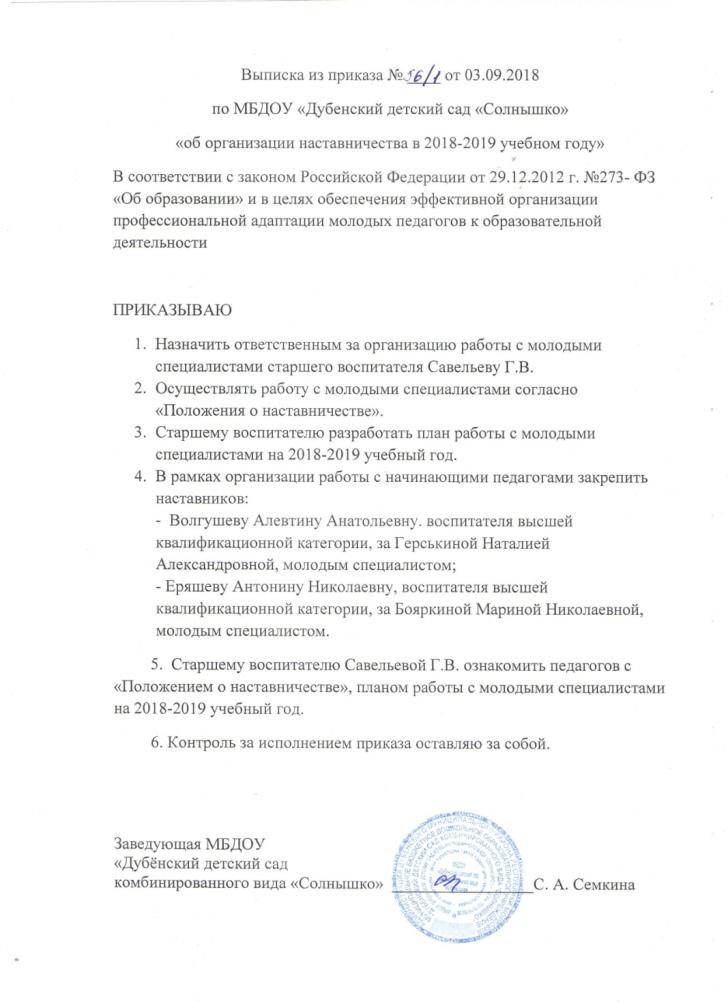 3.Наличие публикаций
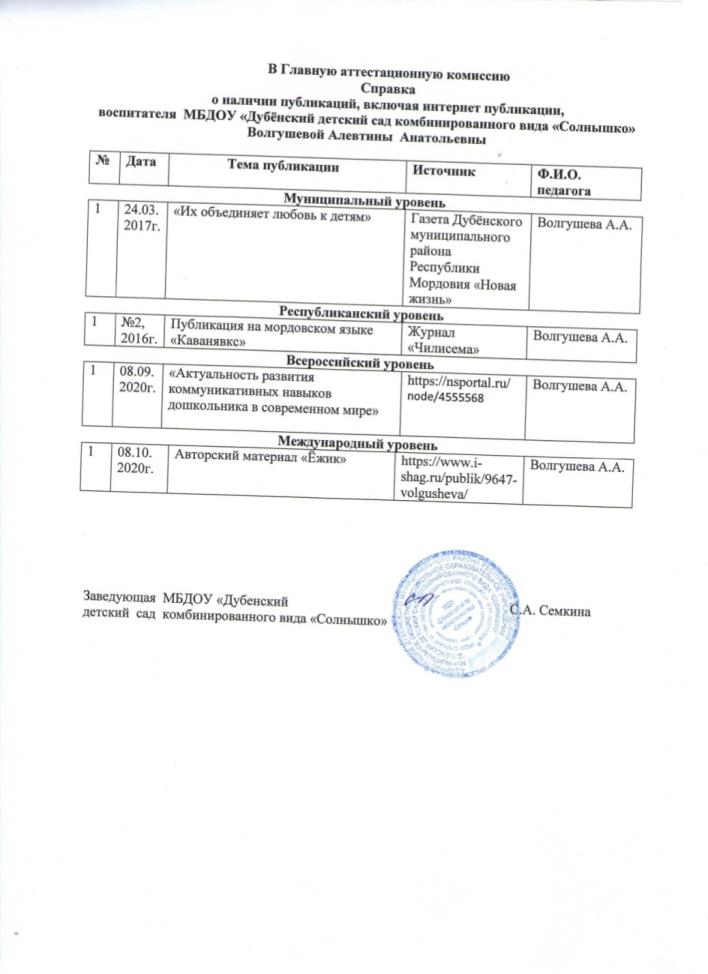 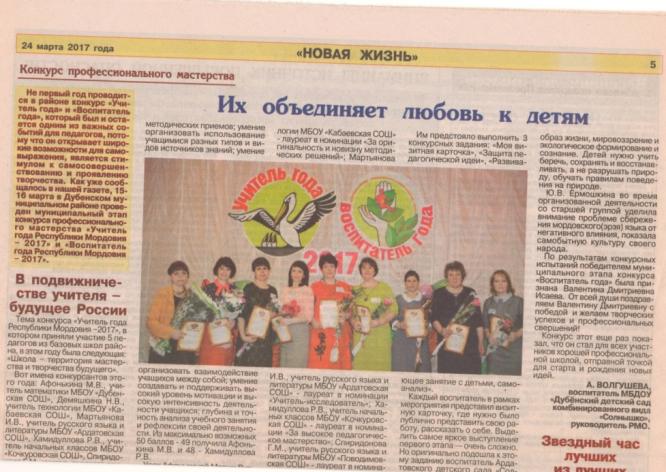 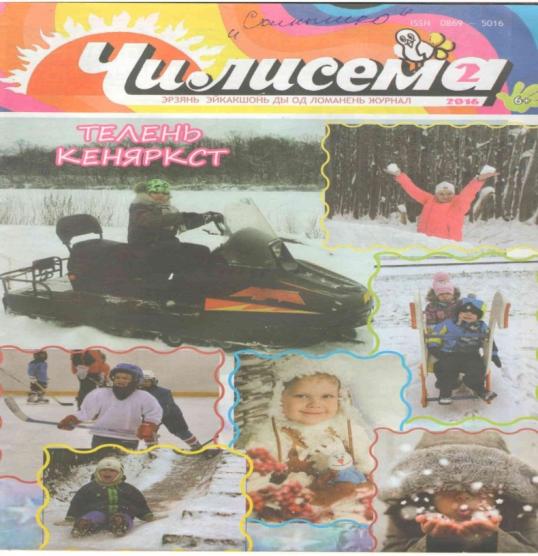 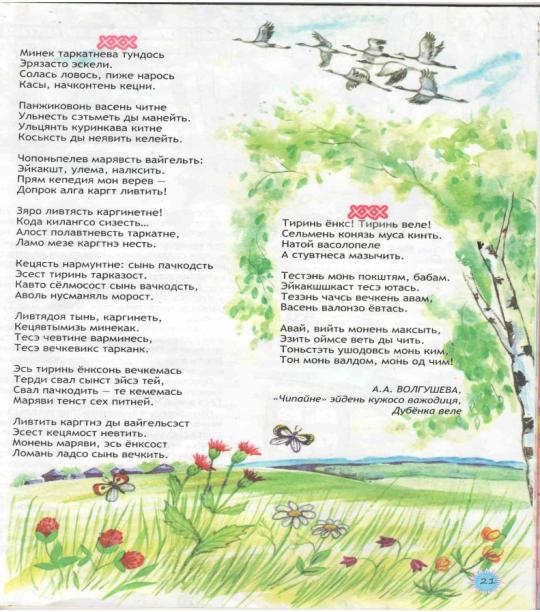 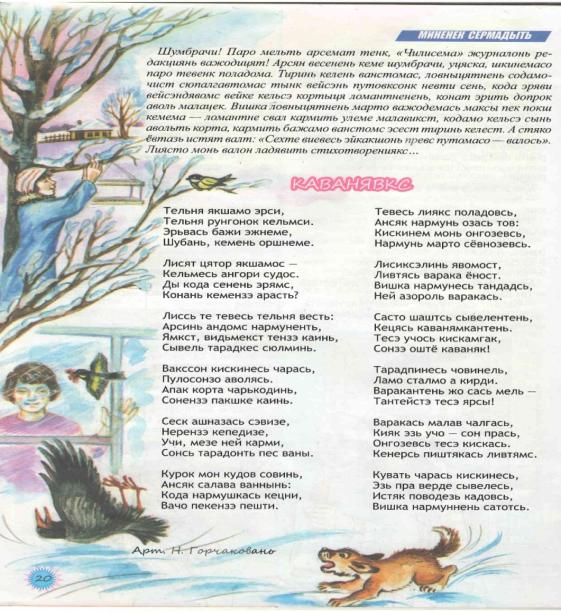 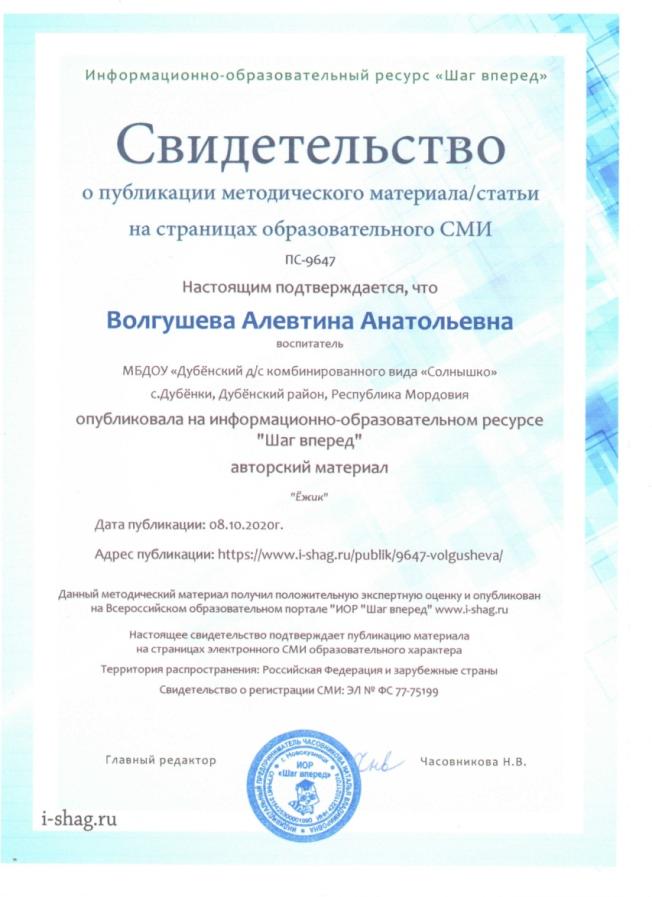 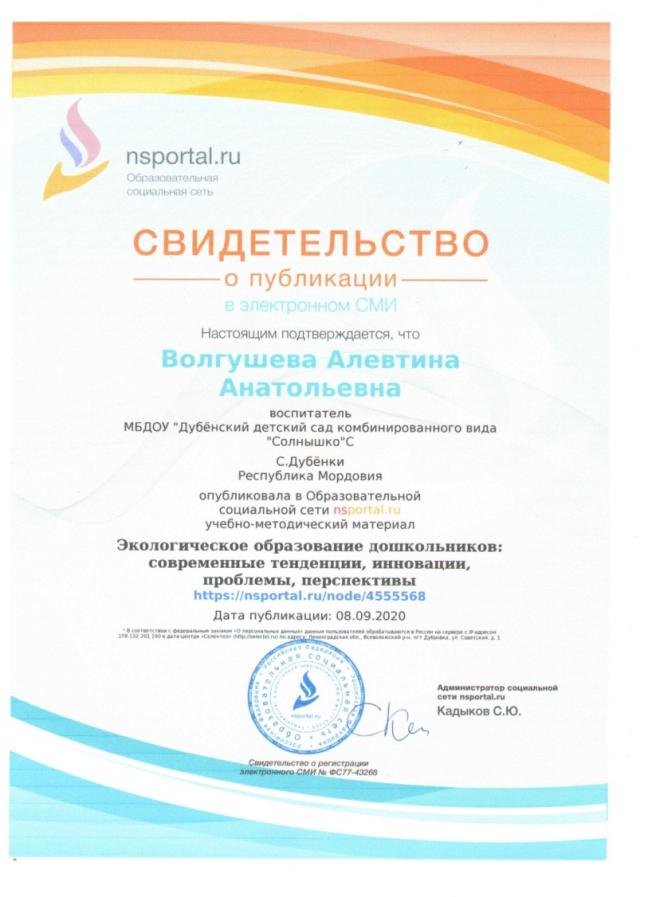 4.Результаты участия воспитанников в :
- конкурсах;
- выставках;
- турнирах; 
- соревнованиях;
- акциях; фестивалях
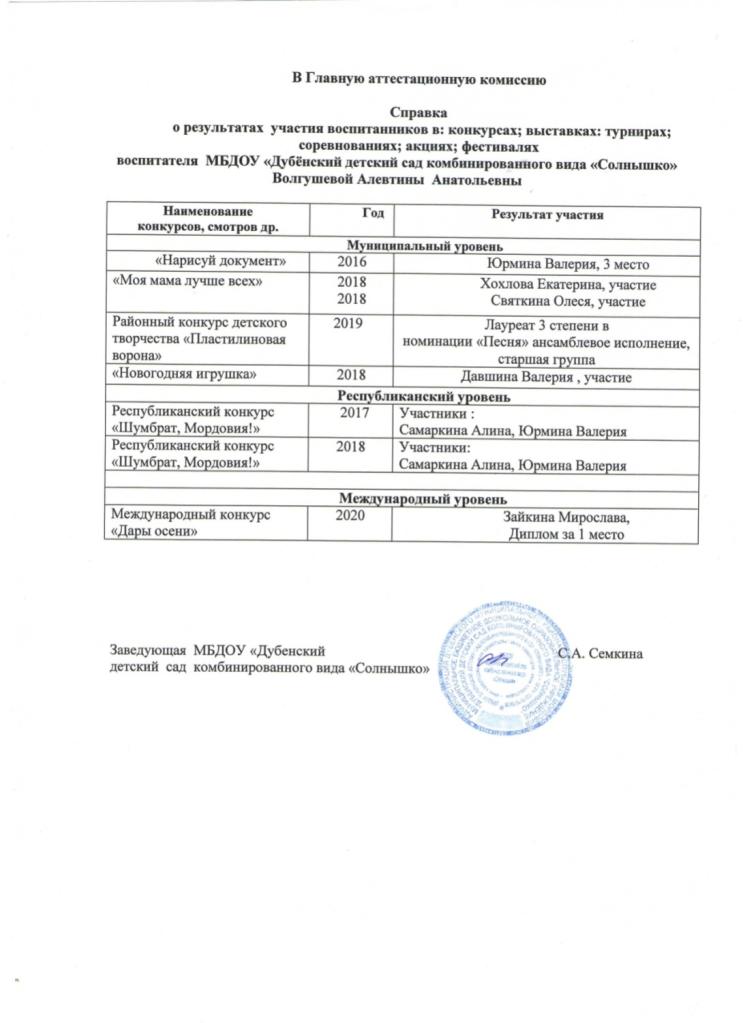 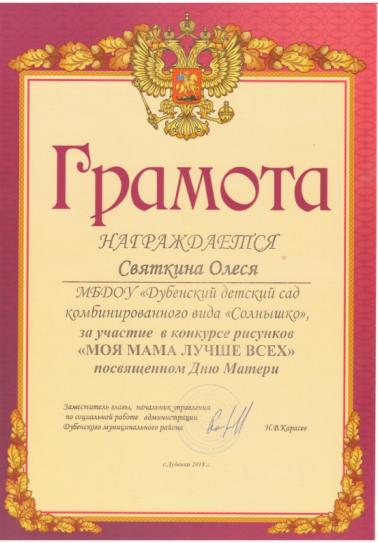 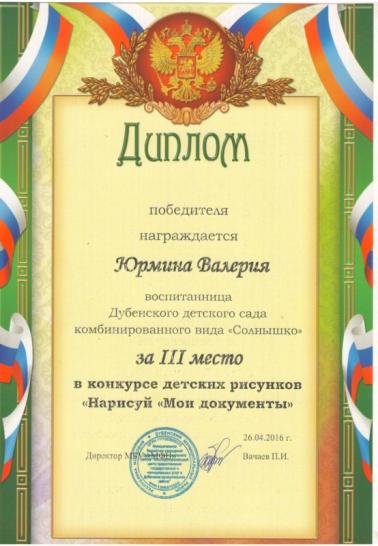 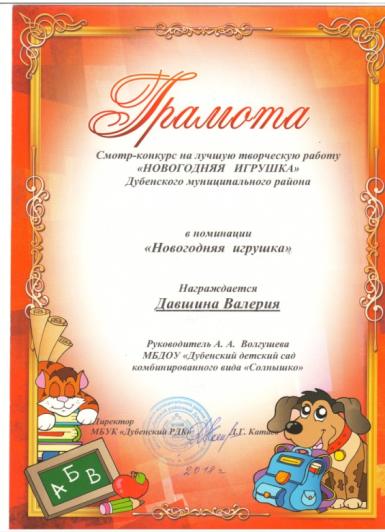 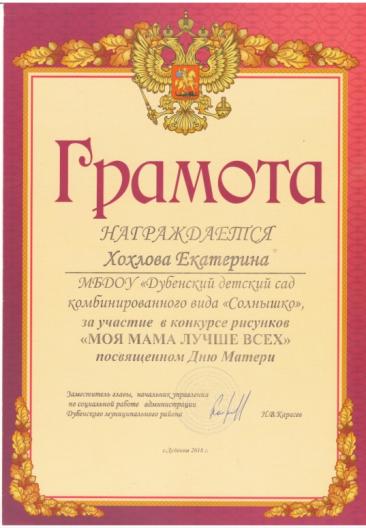 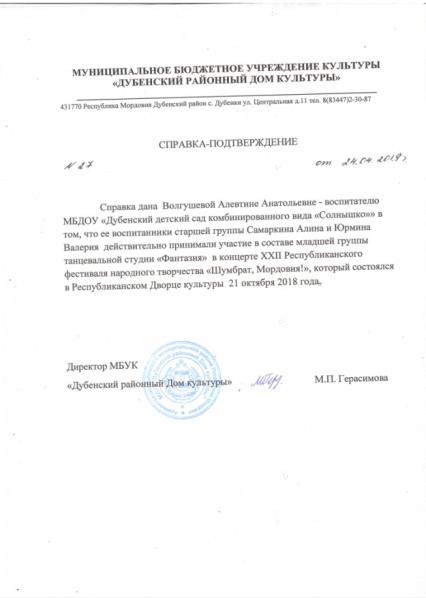 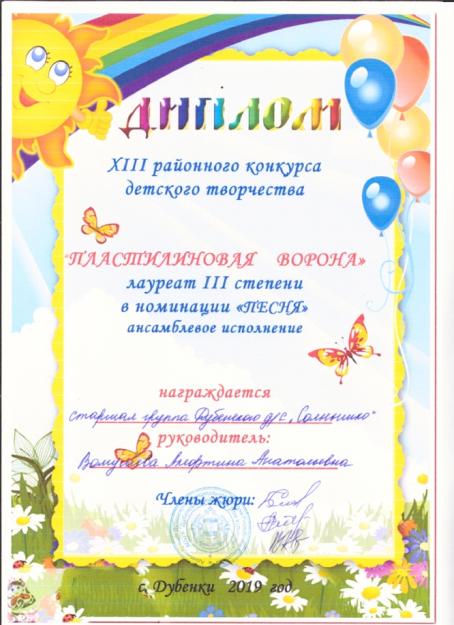 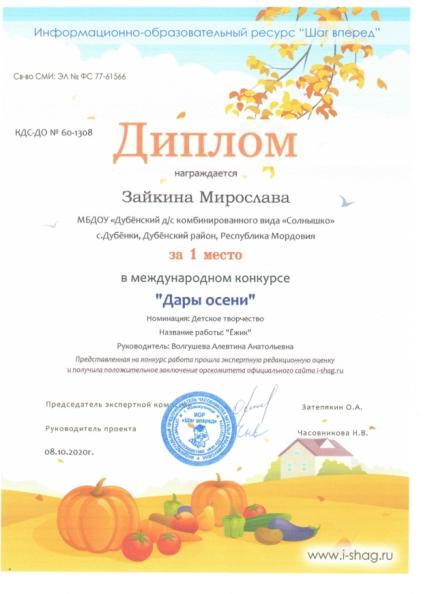 5.Наличие авторских программ, 
методических пособий
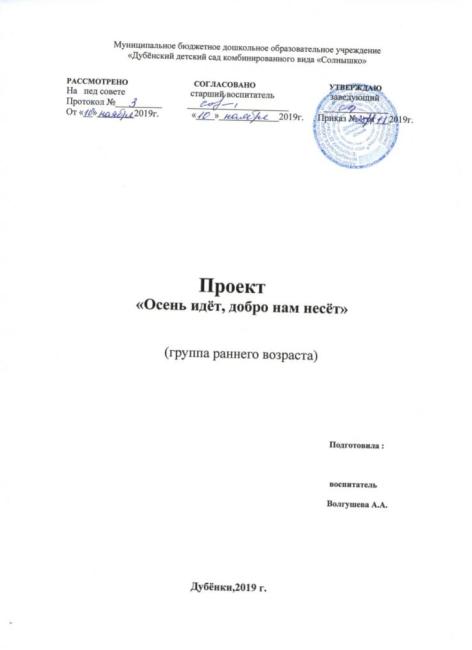 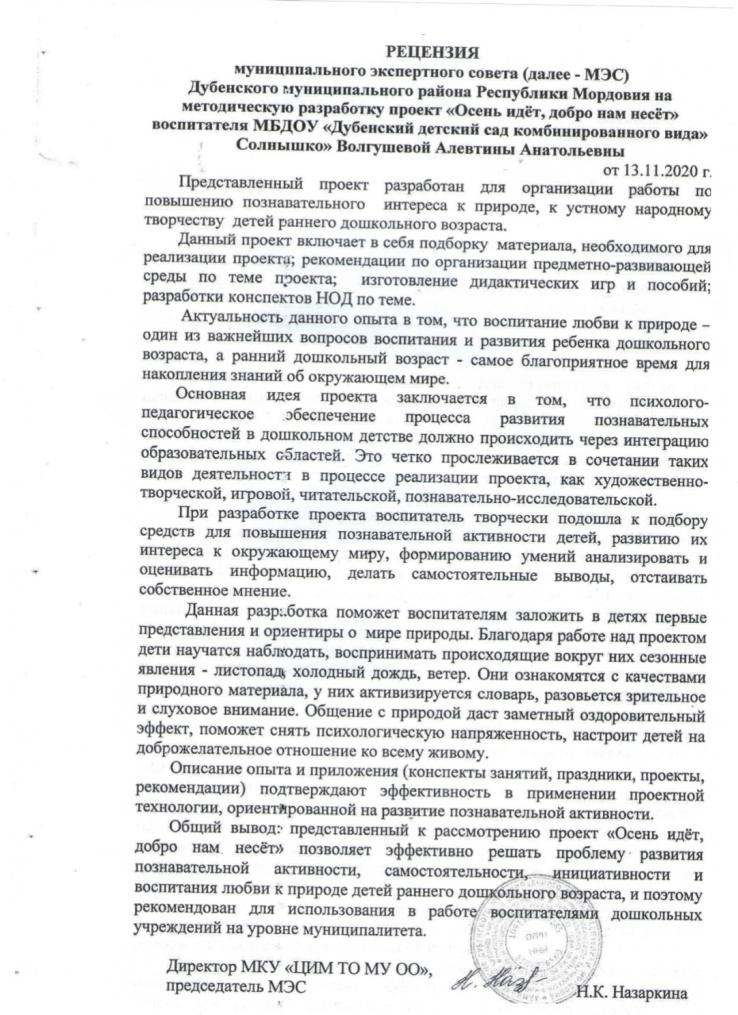 6.Выступления на заседаниях методических советов, научно-практических конференциях, педагогических чтениях, семинарах, секциях, форумах, радиопередачах (очно)
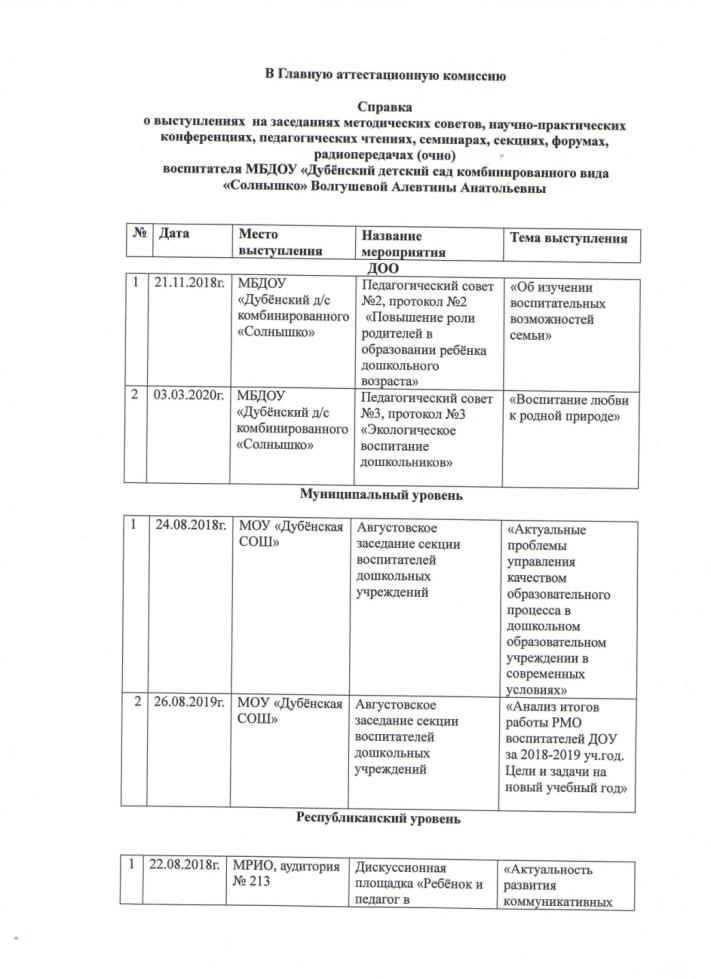 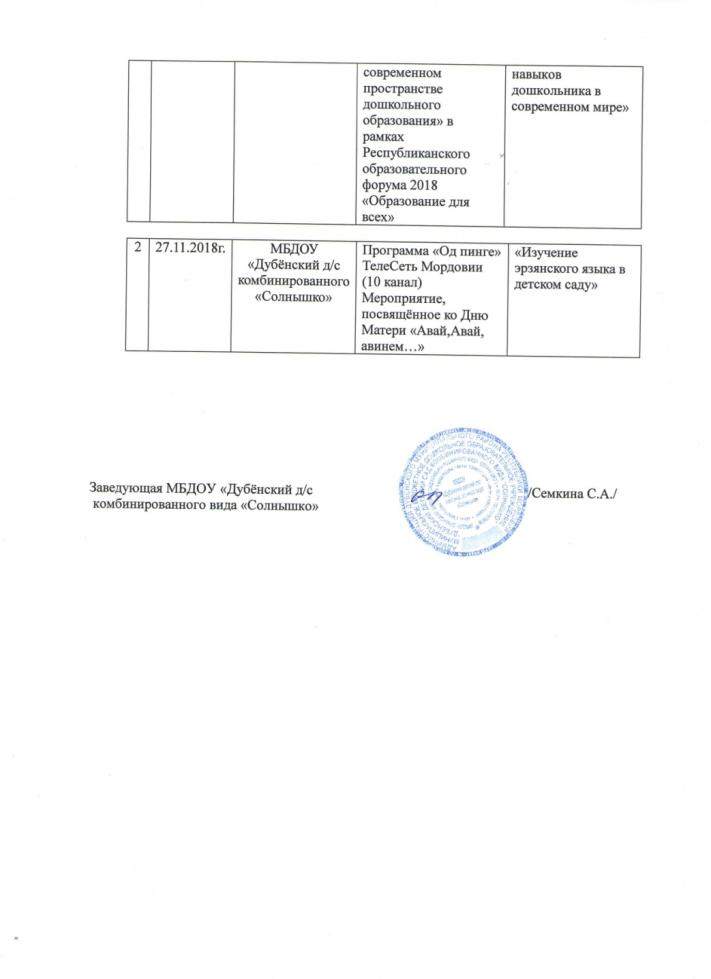 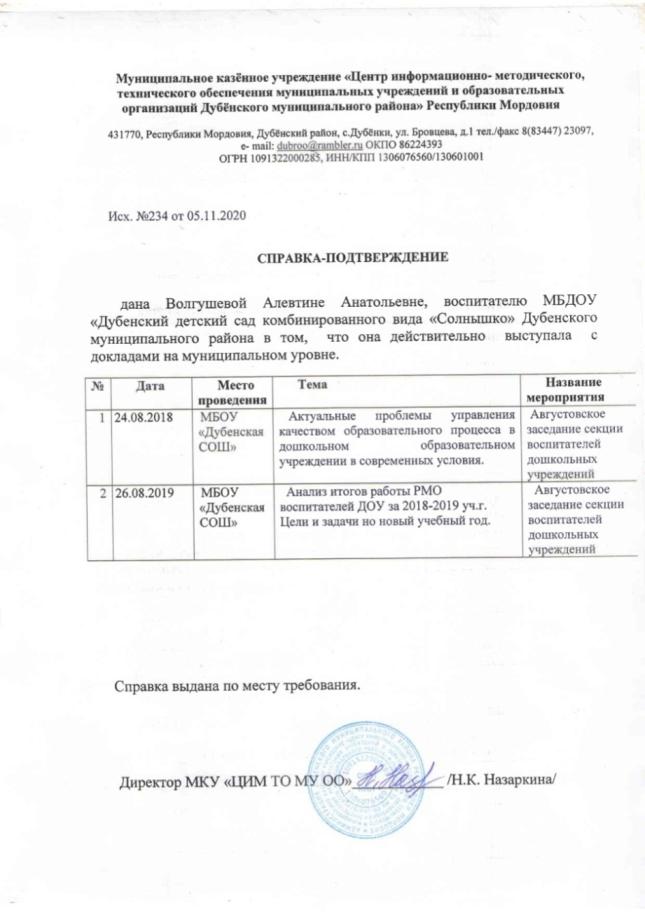 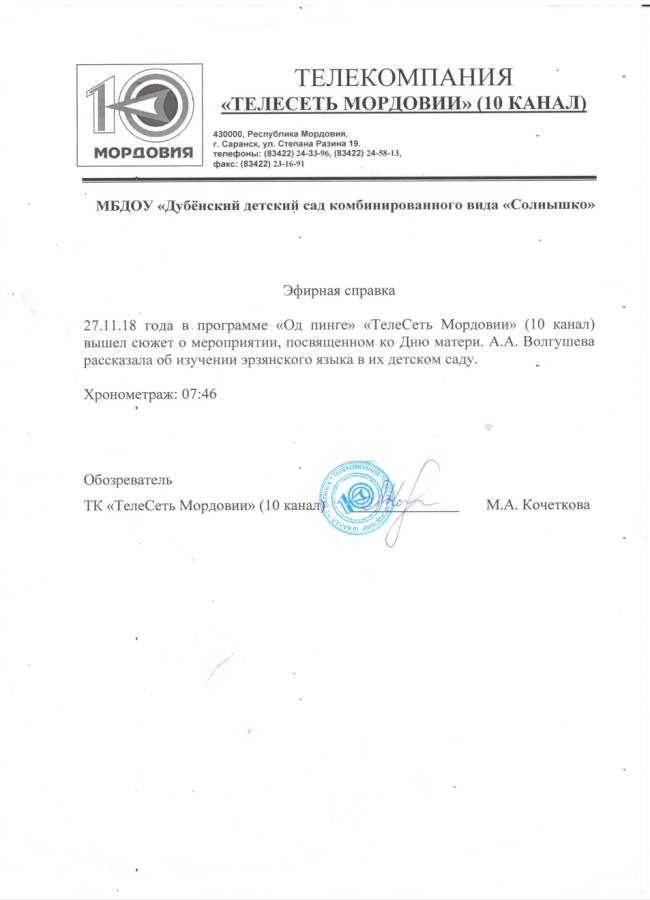 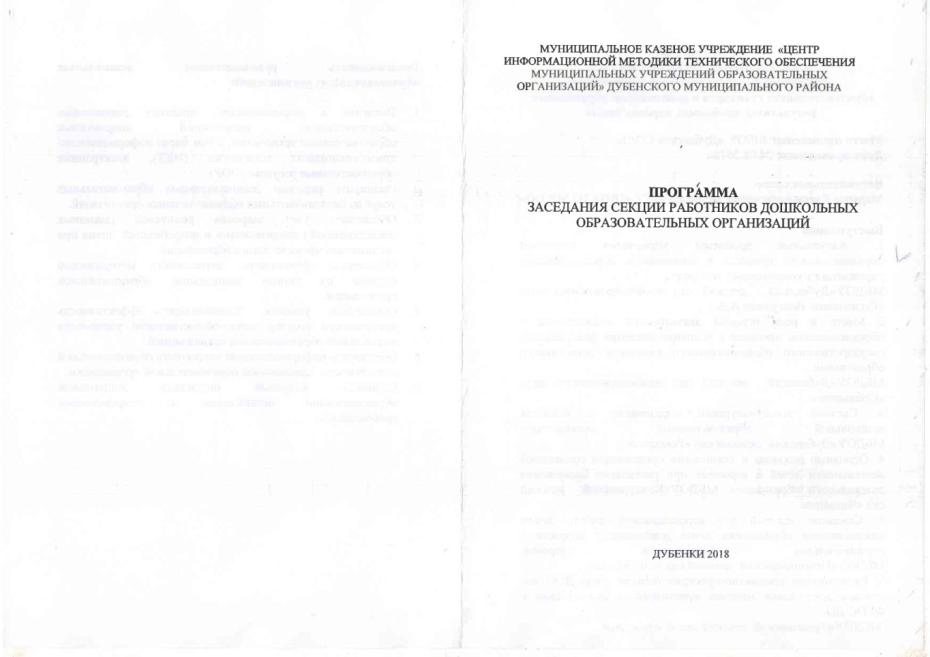 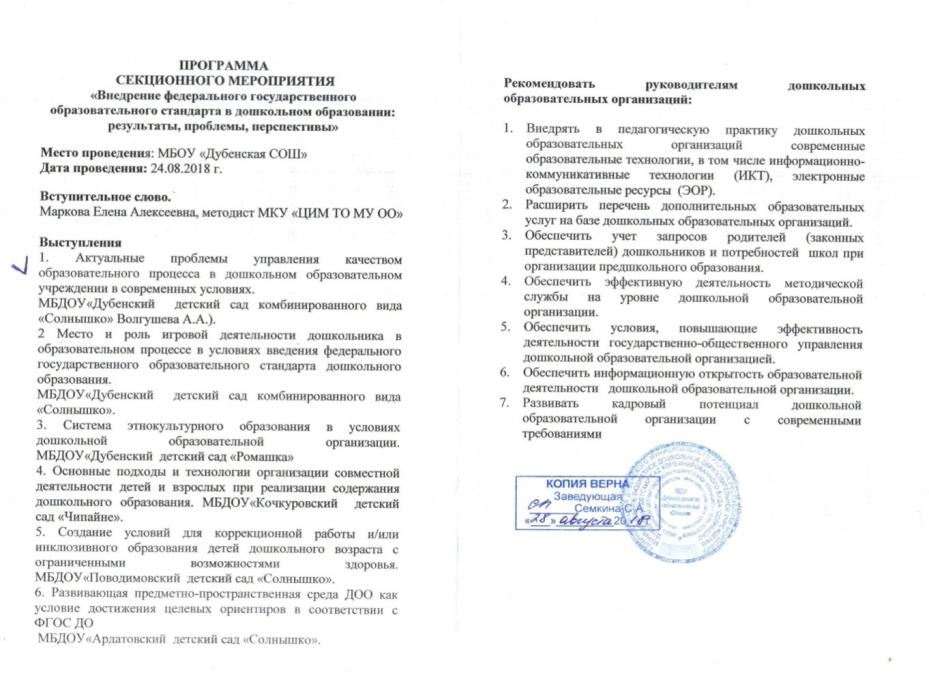 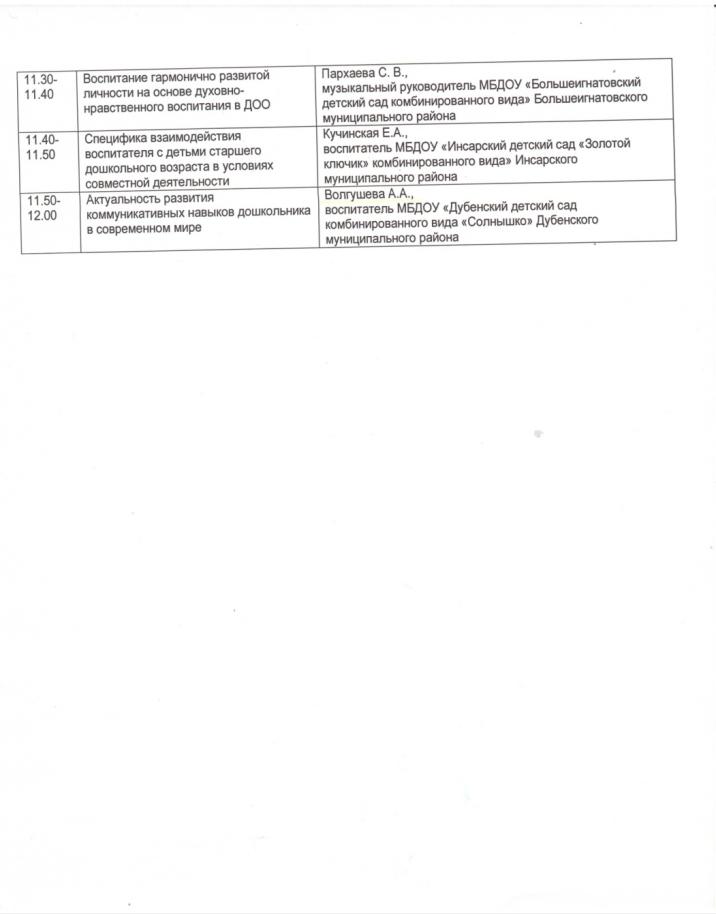 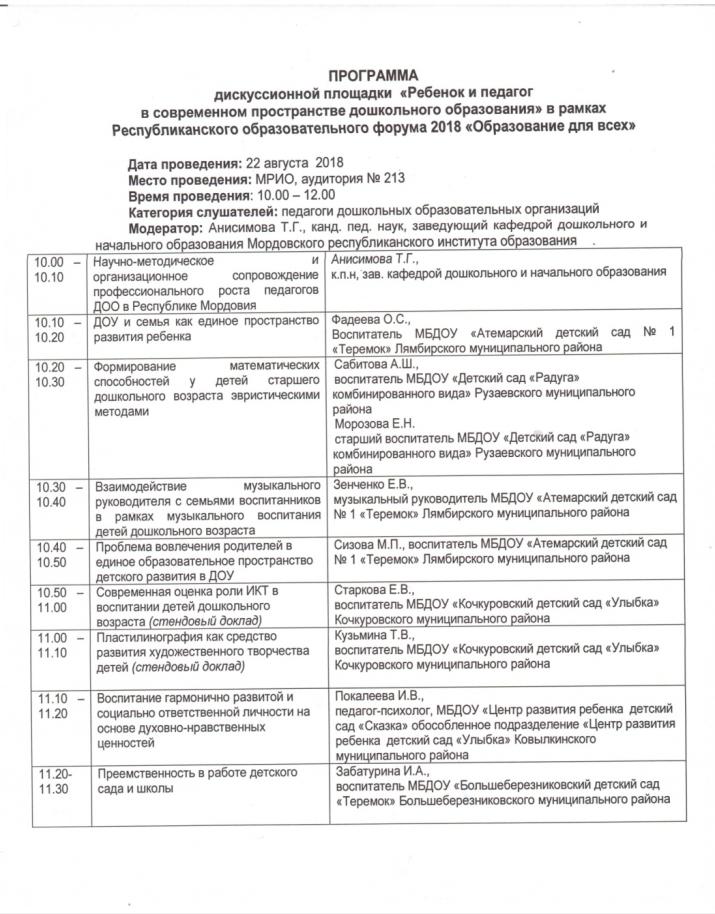 7.Проведение открытых занятий, мастер-классов, мероприятий
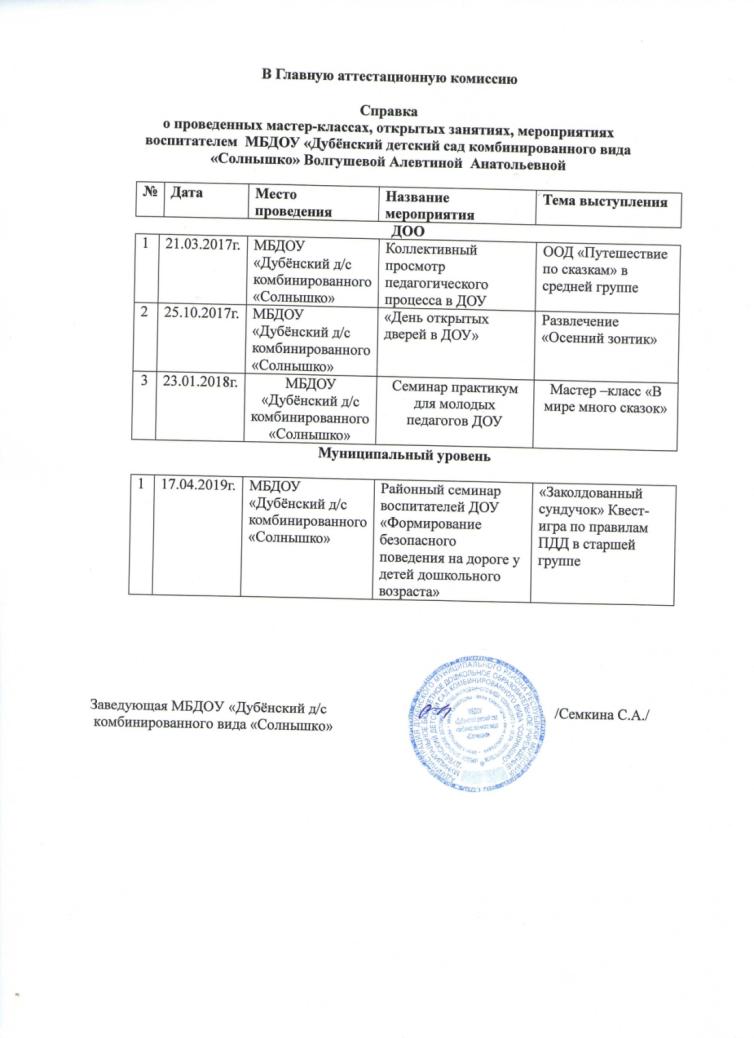 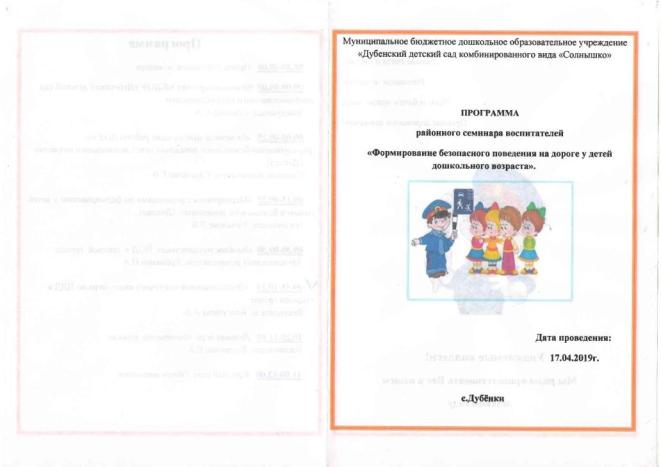 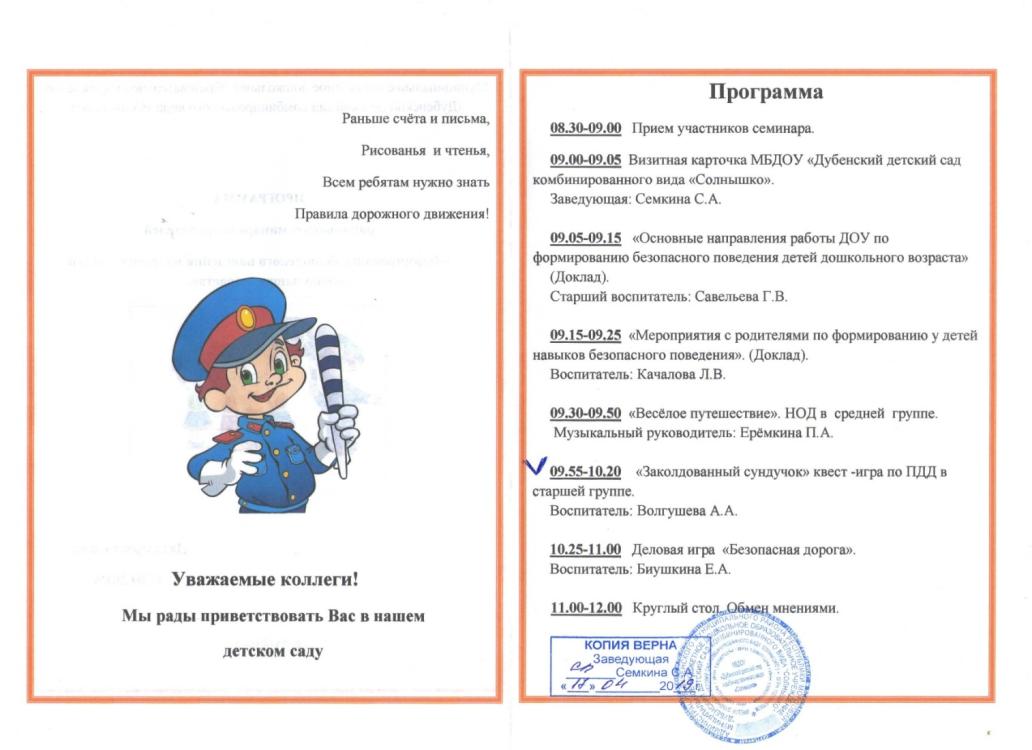 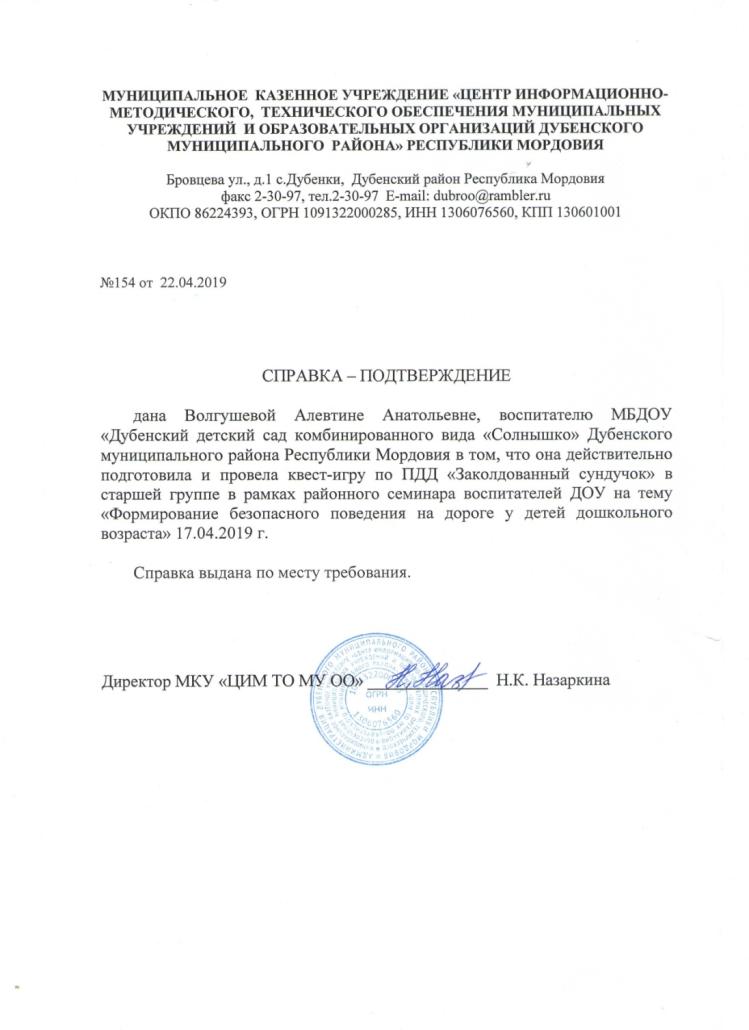 8.Экспертная деятельность
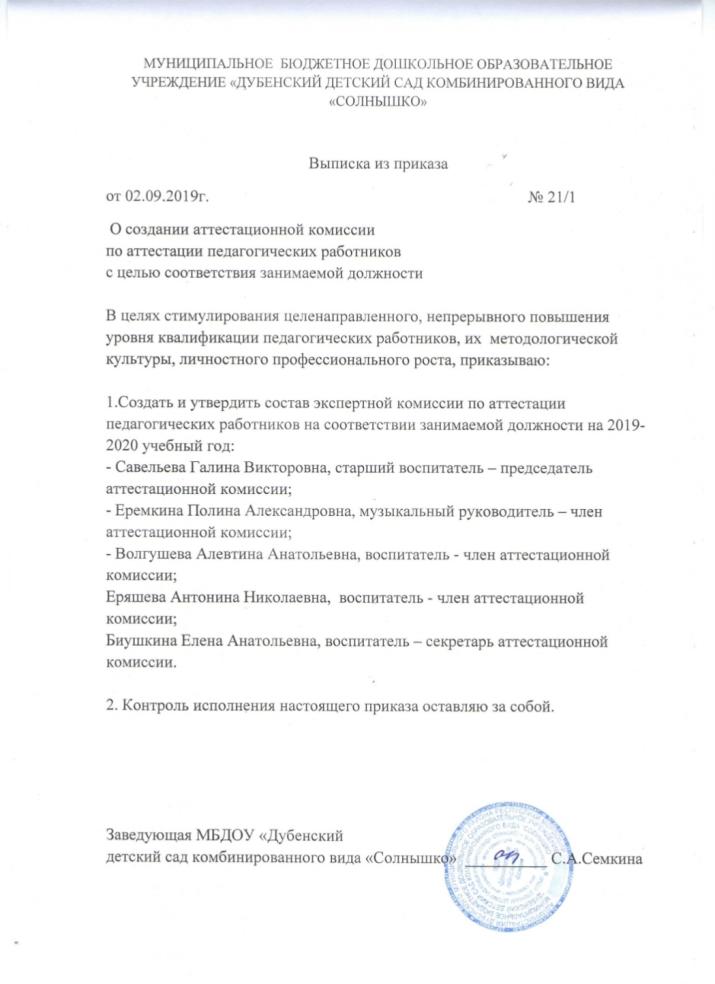 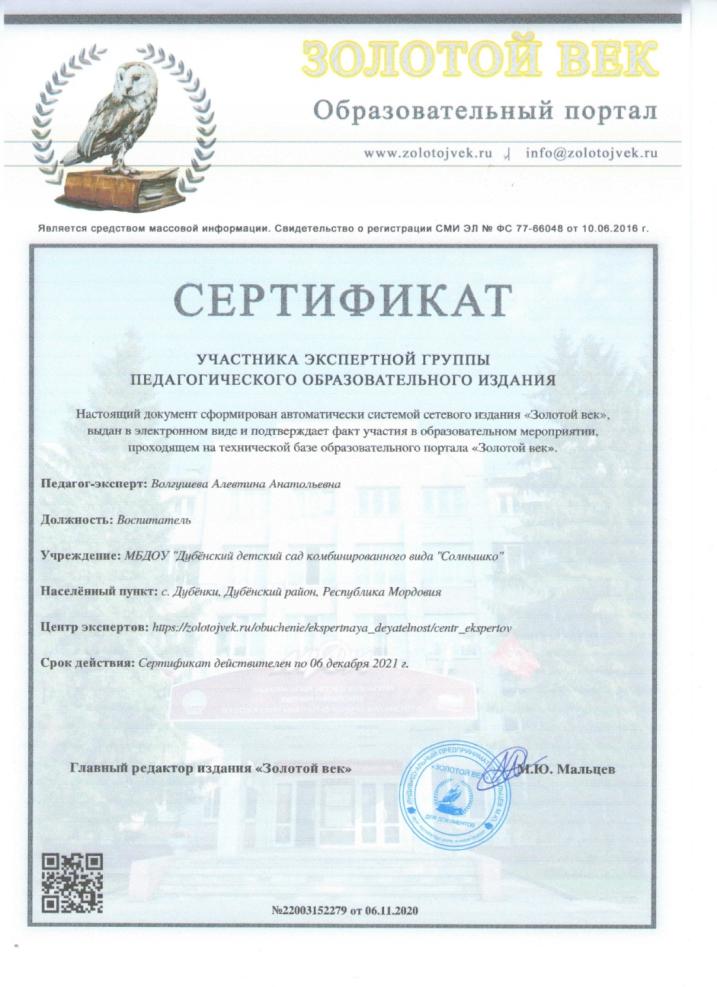 9.Общественно-педагогическая активность педагога: участие в комиссиях, педагогических сообществах, в жюри конкурсов
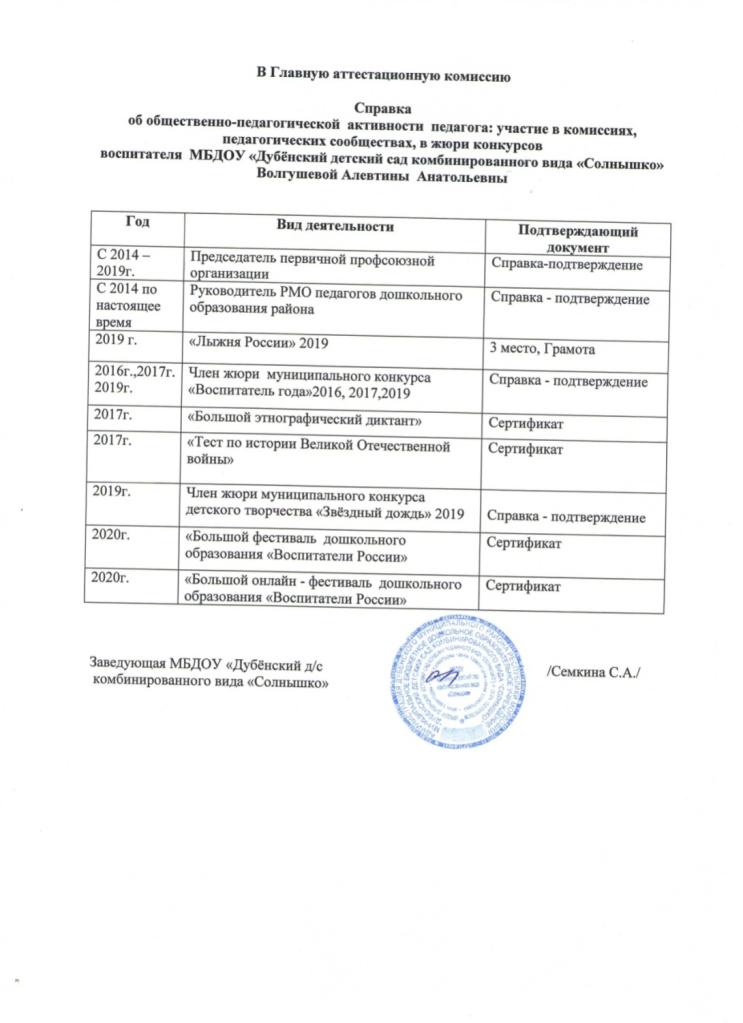 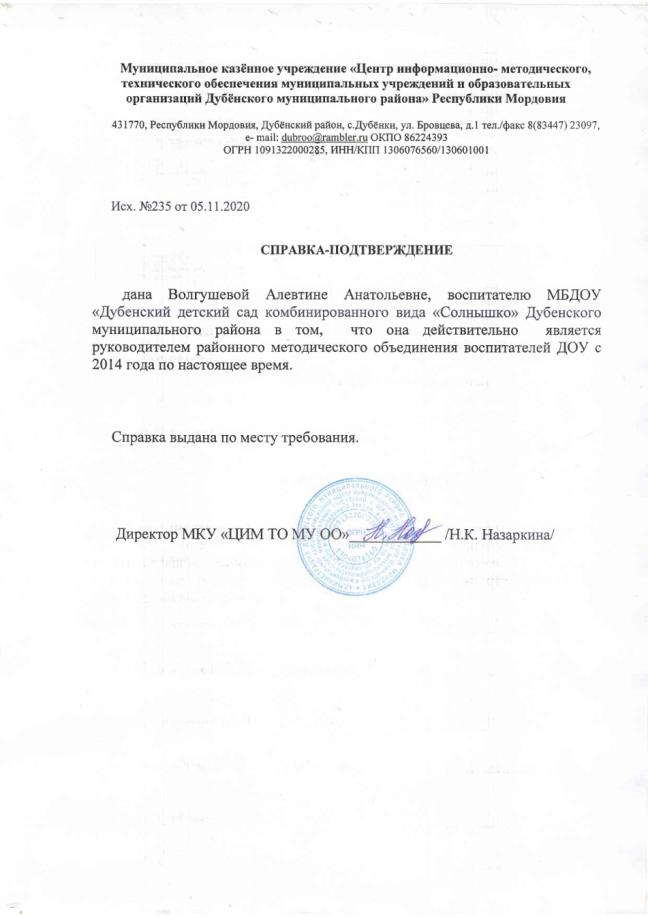 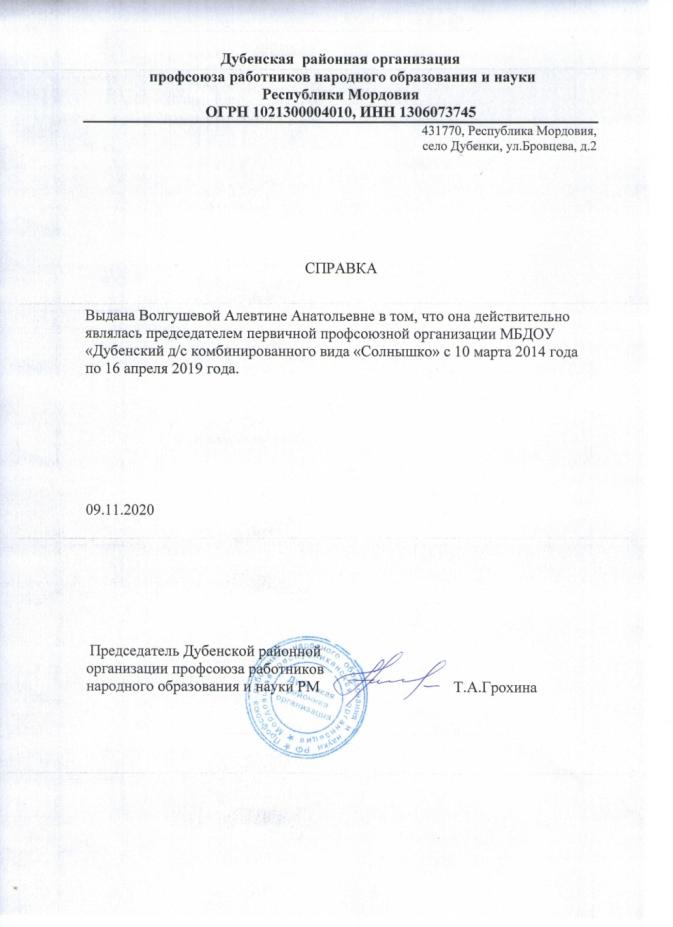 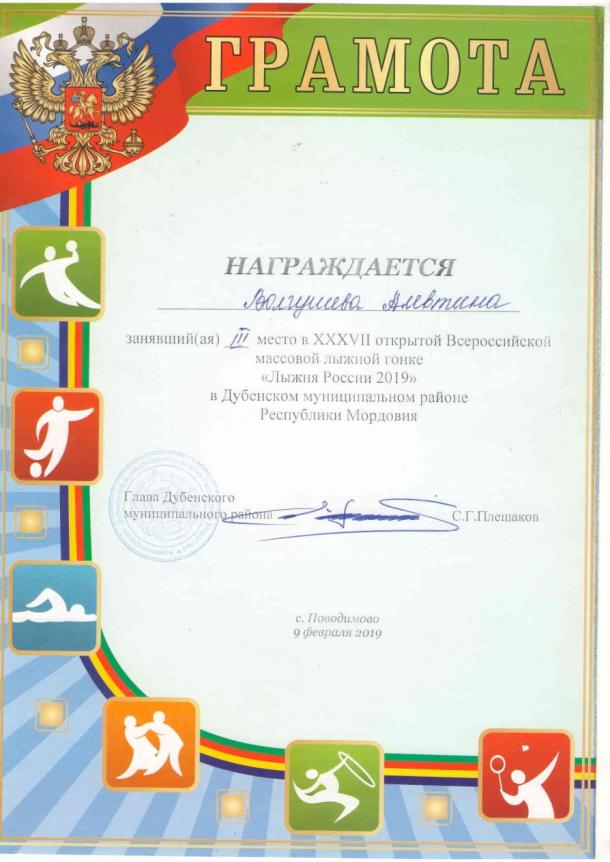 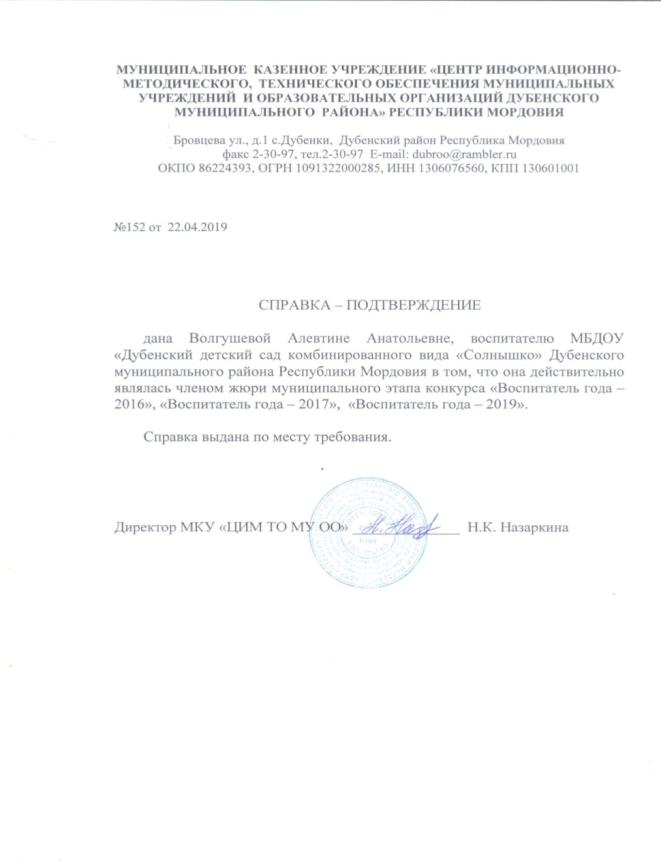 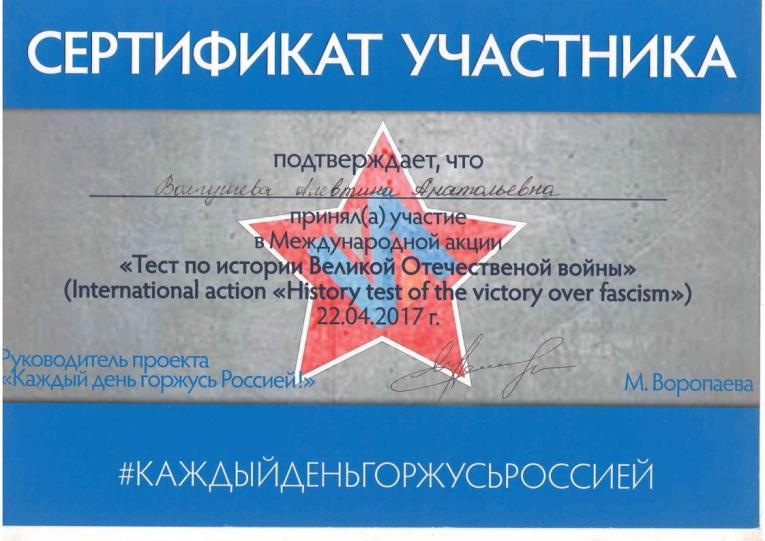 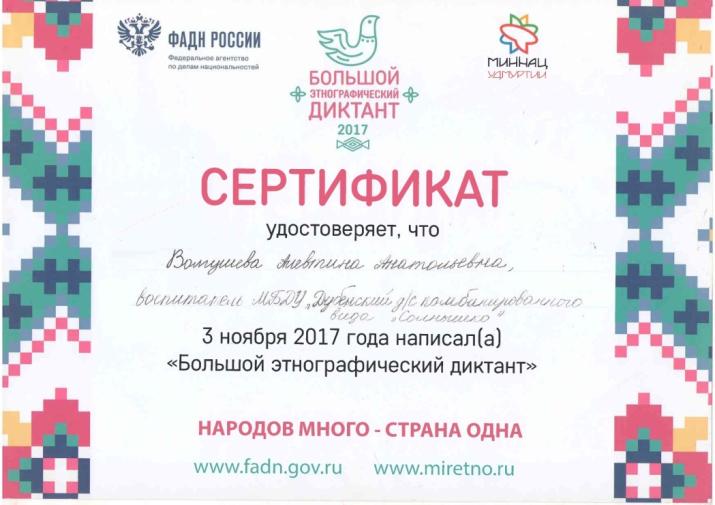 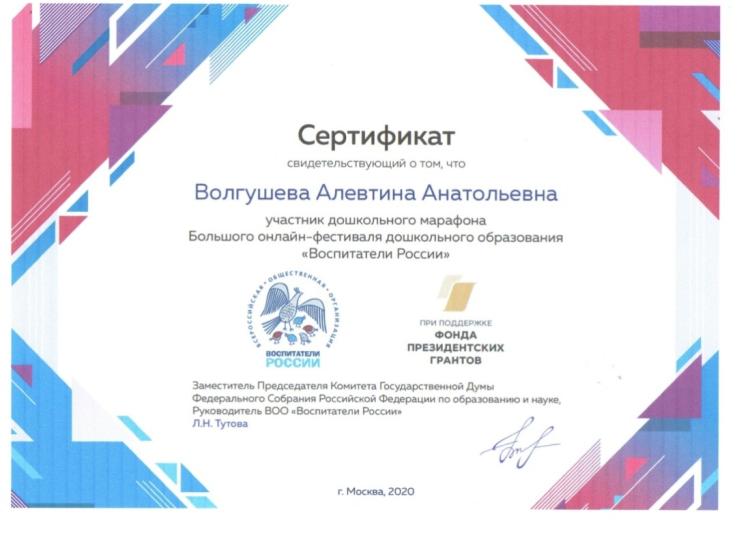 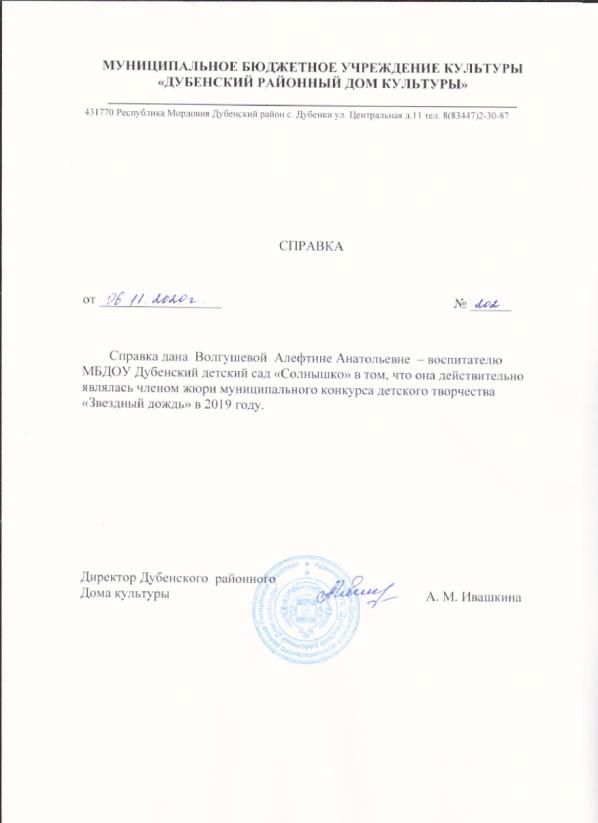 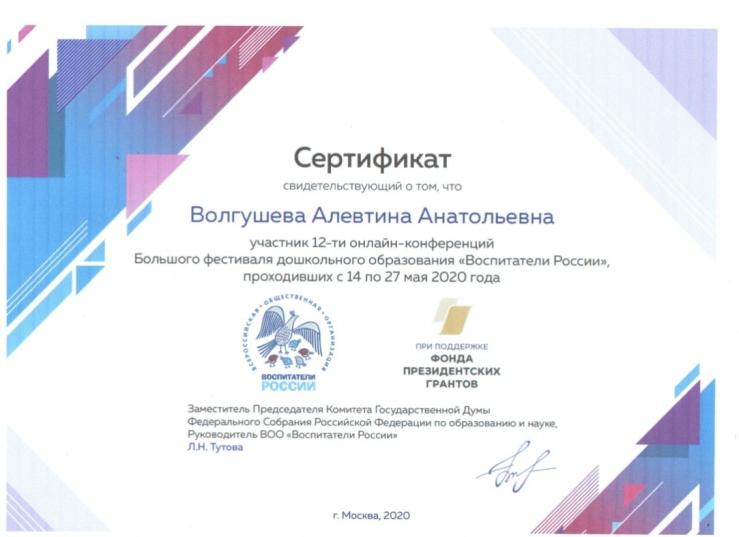 10.Позитивные результаты работы с воспитанниками:
- наличие системы воспитательной работы;
- наличие качественной, эстетически оформленной текущей документации;
- организация индивидуального подхода;
- снижение простудной заболеваемости воспитанников;
- отлаженная система взаимодействия с родителями;
- отсутствие жалоб и обращений родителей на неправомерные действия;
- реализация здоровьесберегающих технологий в воспитательном процессе;
- духовно-нравственное воспитание и народные традиции.
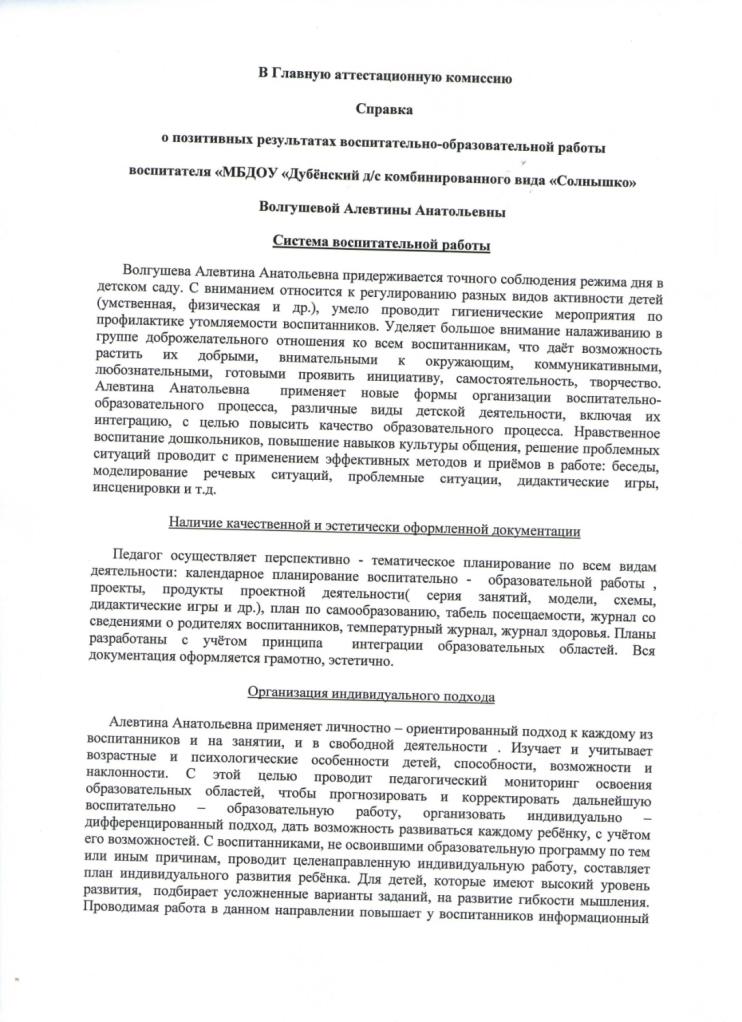 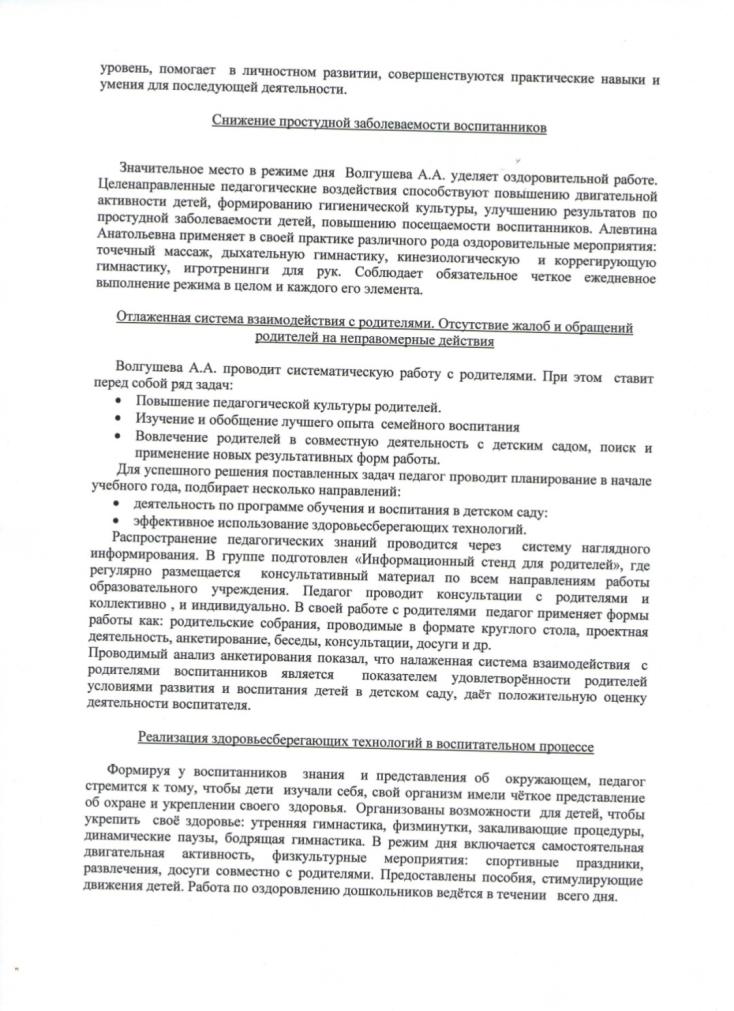 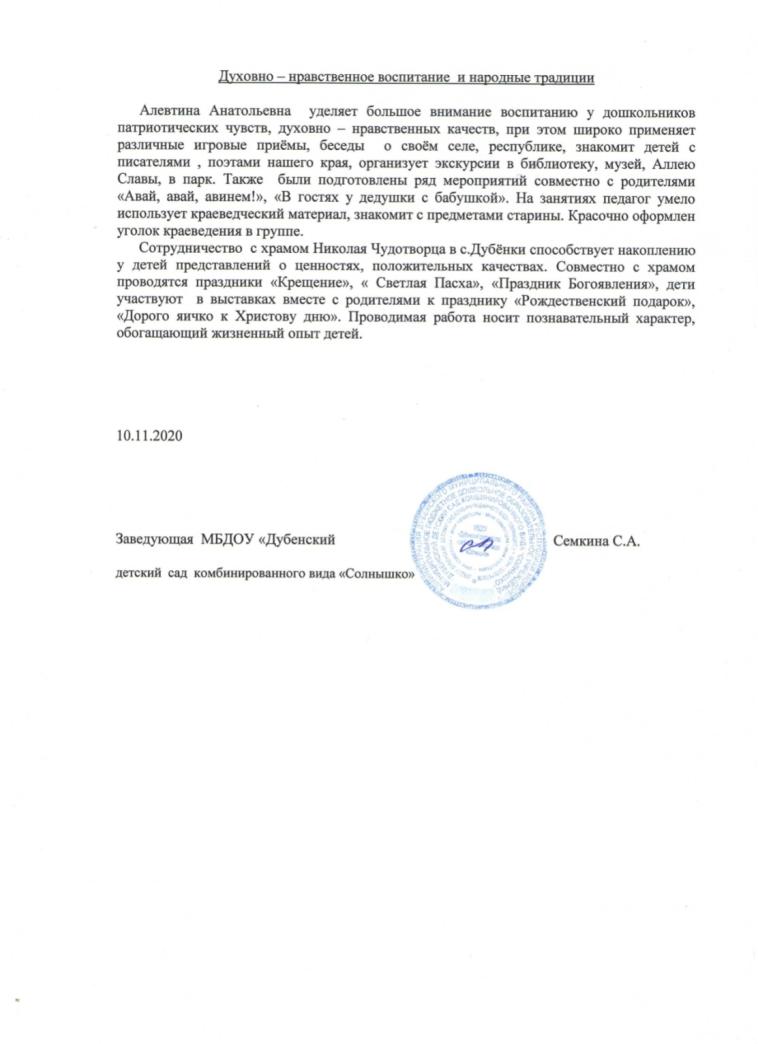 11.Качество взаимодействия с родителями
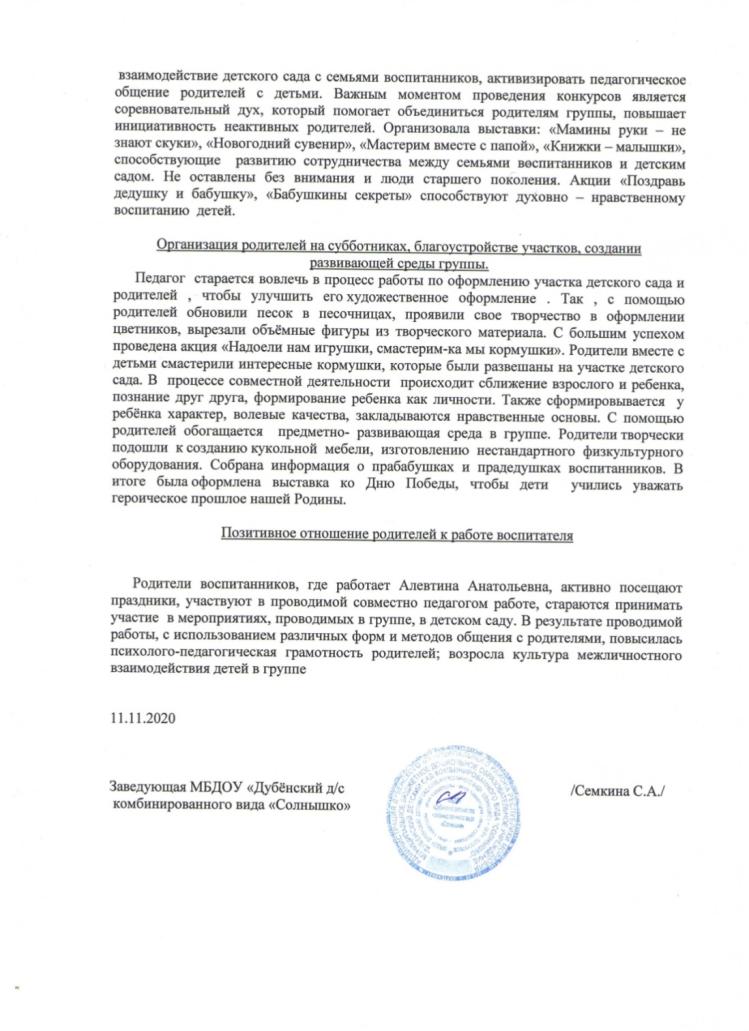 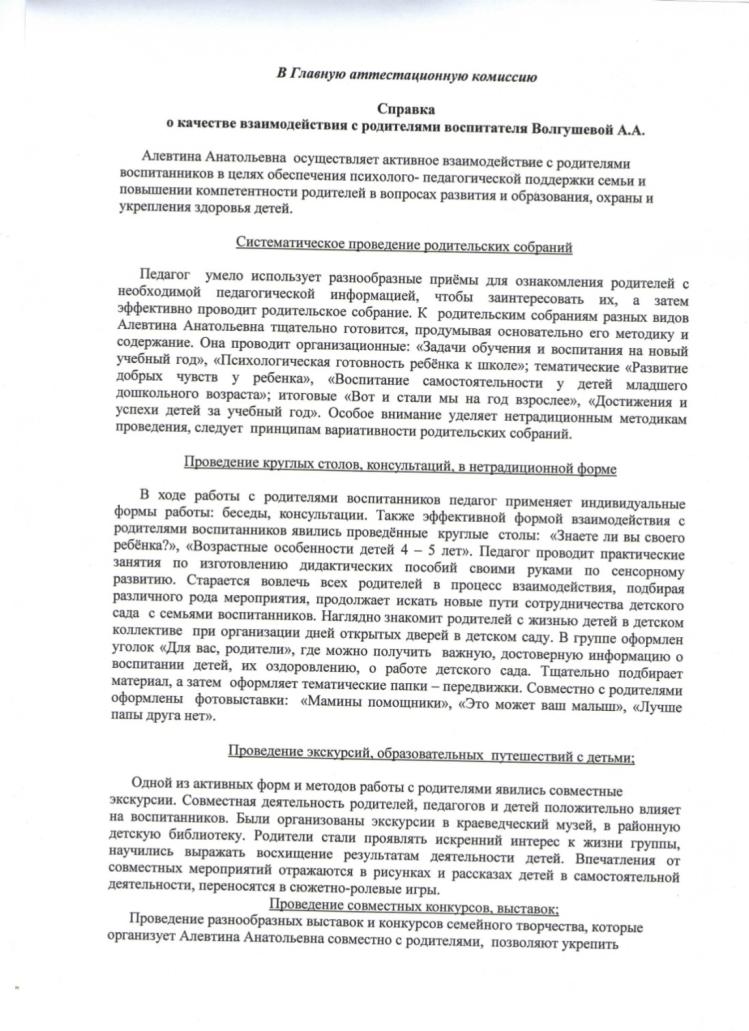 12. Работа с детьми из социально-неблагополучных семей
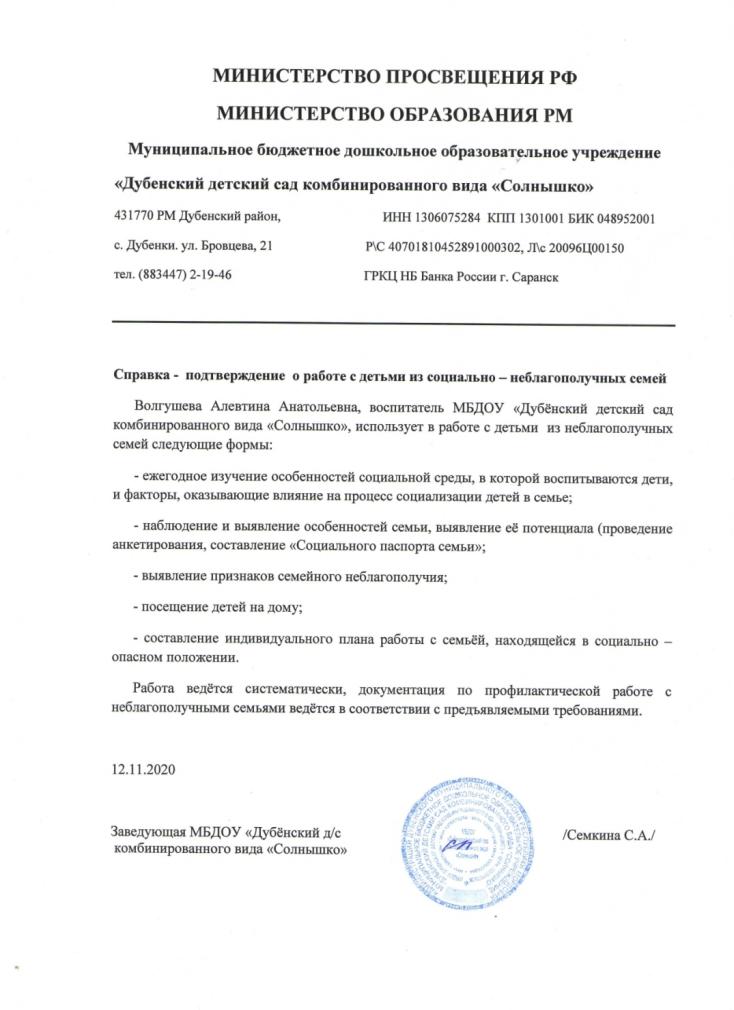 13. Участие педагога в профессиональных конкурсах
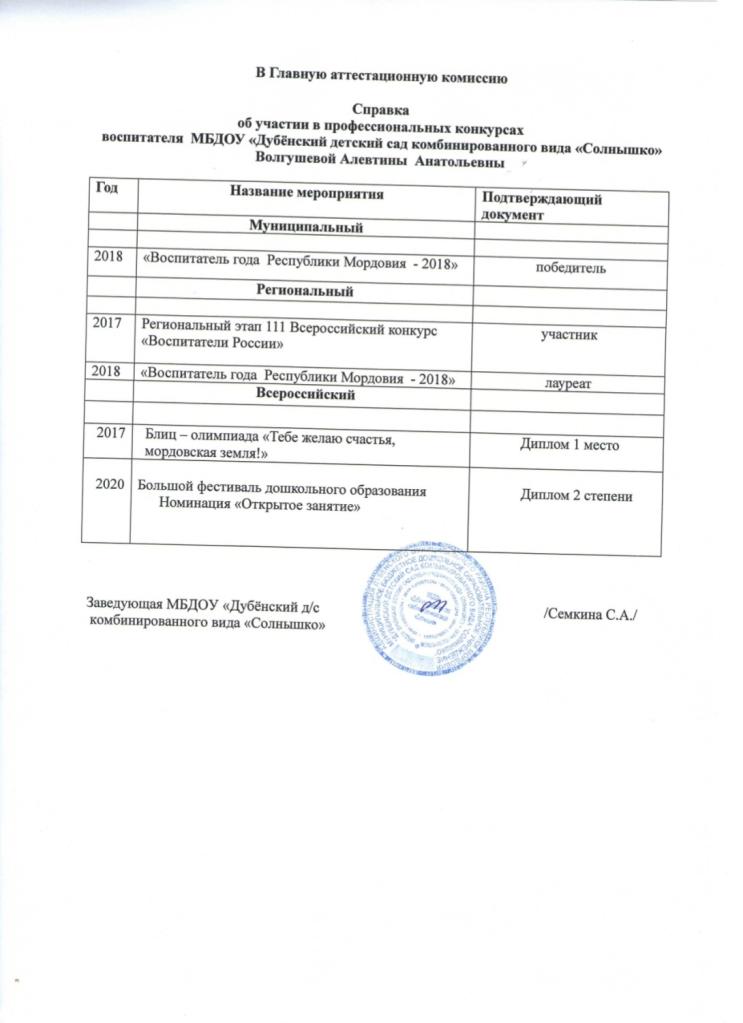 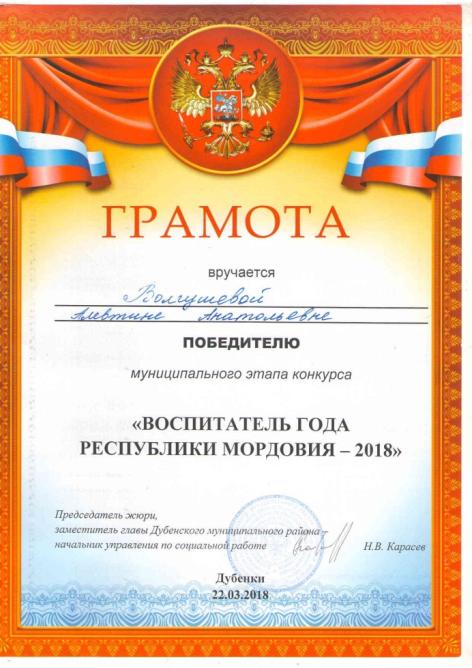 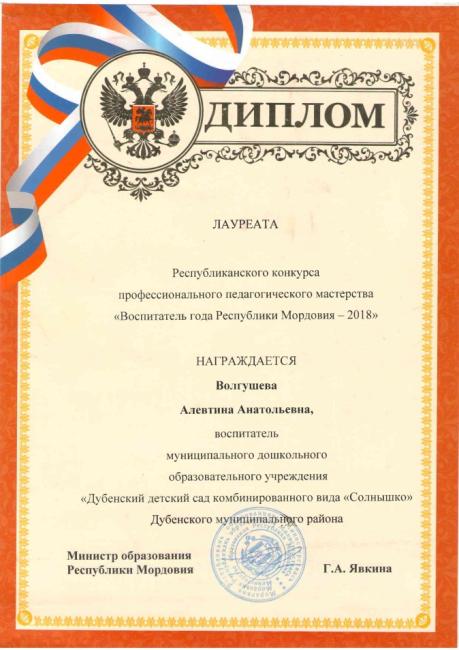 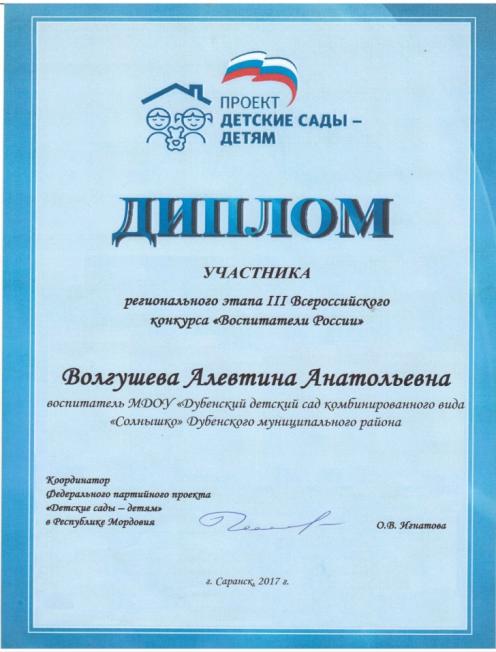 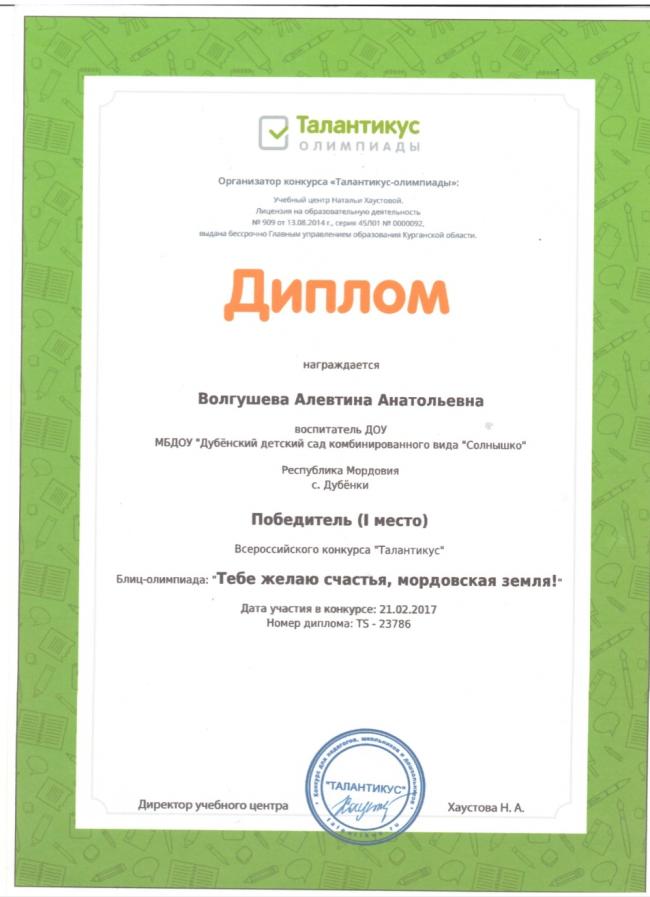 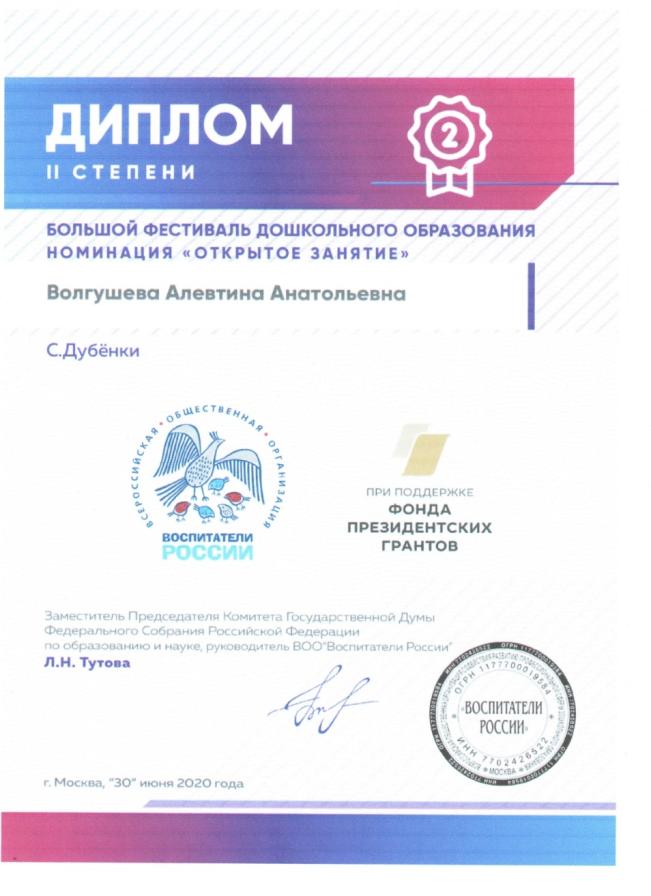 14.Награды и поощрения
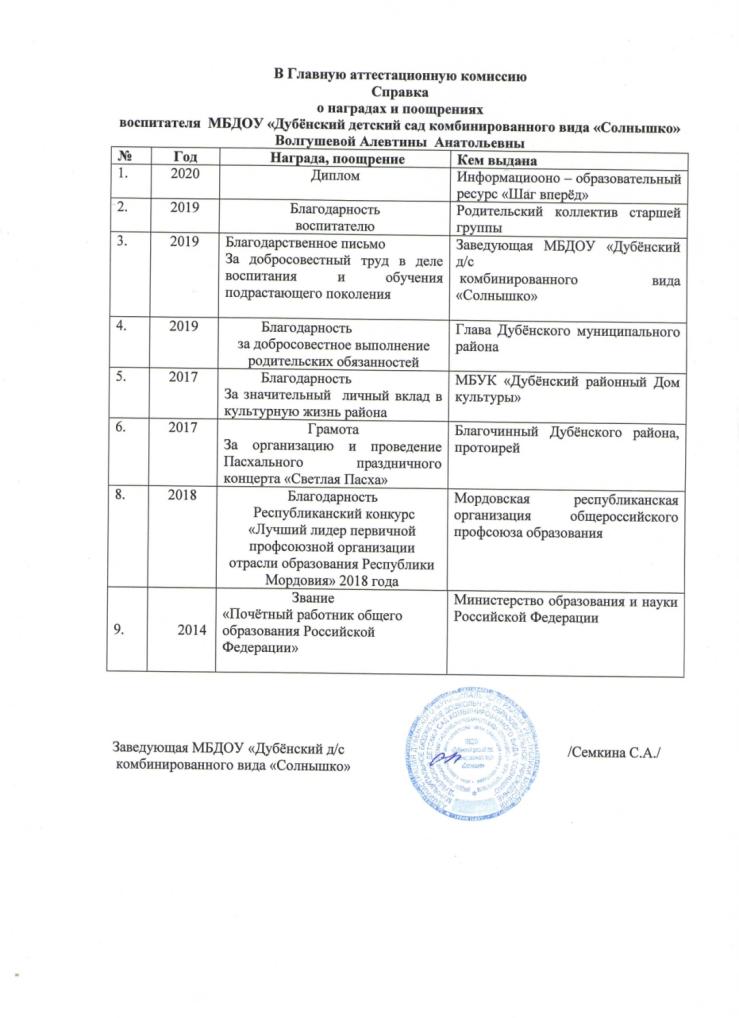 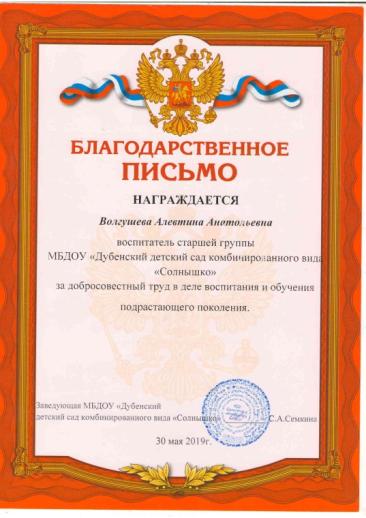 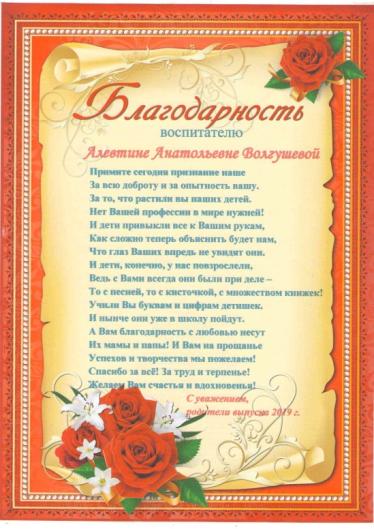 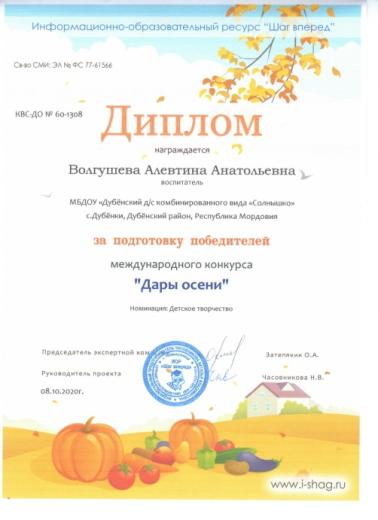 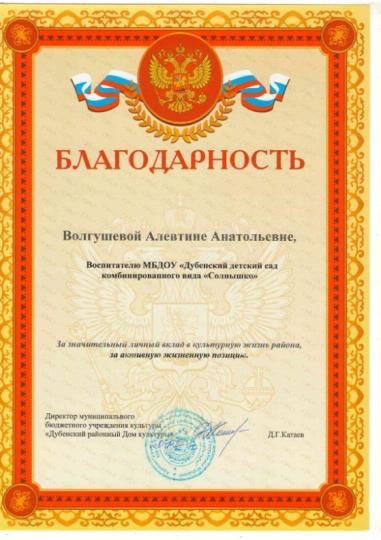 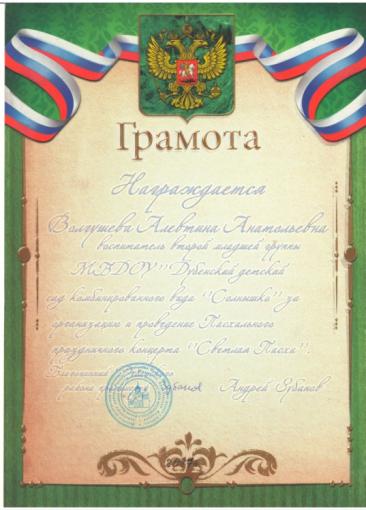 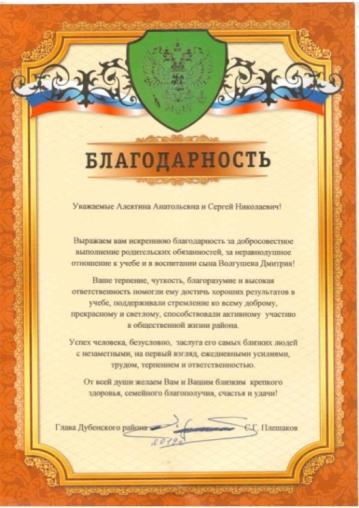 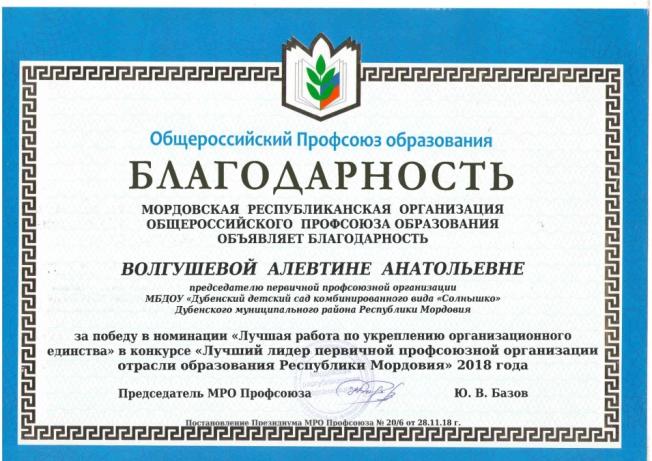 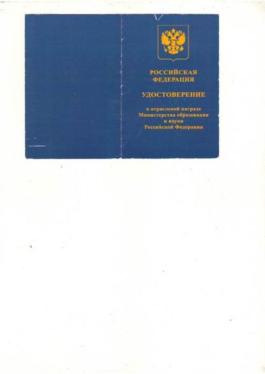 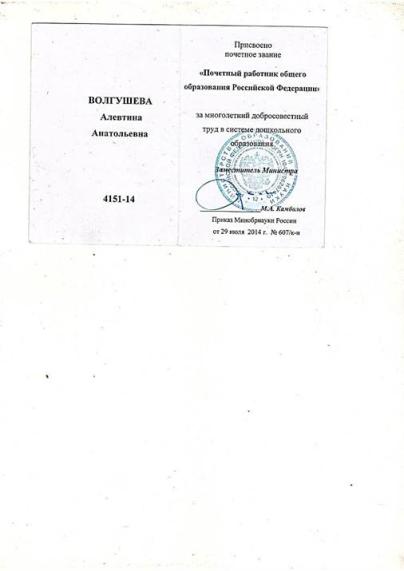